FSUE SRI SIA “LUCH” 
IBRAE RAS
OKB “GIDROPRESS”
I S T C
Status of the ISTC project #3690 on the “Fuel assemblies behaviour under severe accident top quenching conditions in the PARAMETER-SF test series” 
(PARAMETER-SF3 and PARAMETER-SF4 experiments)
Presented by V. Nalivaev
CEG-SAM – 15, Villigen, Switzerland, March 10-12, 2009.
Progress reports
1. Status of the ISTC project #3690 on the “Fuel assemblies behaviour under 
severe accident top quenching conditions in the PARAMETER-SF test series” 
(PARAMETER-SF3 and PARAMETER-SF4 experiments):
Results of PARAMETER-SF3 experiment. (V. Nalivaev).
Results of SF3 pre- and post-test numerical modeling. (A. Kiselev).
Post-test examination of the SF2 and SF3 fuel assemblies. (T. Yudina).
FSUE SRI SIA “LUCH” 
IBRAE RAS
OKB “GIDROPRESS”
I S T C
The results of the PARAMETER-SF3 experiment
(Status of ISTC Project # 3690)
Presented by V. Nalivaev
Objective of the PARAMETER-SF3 Test
The study of peculiarities of cooling and change in the structure of 
materials of FA of VVER-1000, completed with standard reactor 
structural materials (fuel rod claddings of alloy Zr+1%Nb, fuel pellets 
of uranium dioxide, spaсer grids and shroud of alloy Zr+1%Nb), 
under severe accident during top quenching of the assembly heated 
to the temperature below 1600С.
The PARAMETER-SF3 Test Scenario
Main parameters of the experiment
Sequence diagram of the experiment
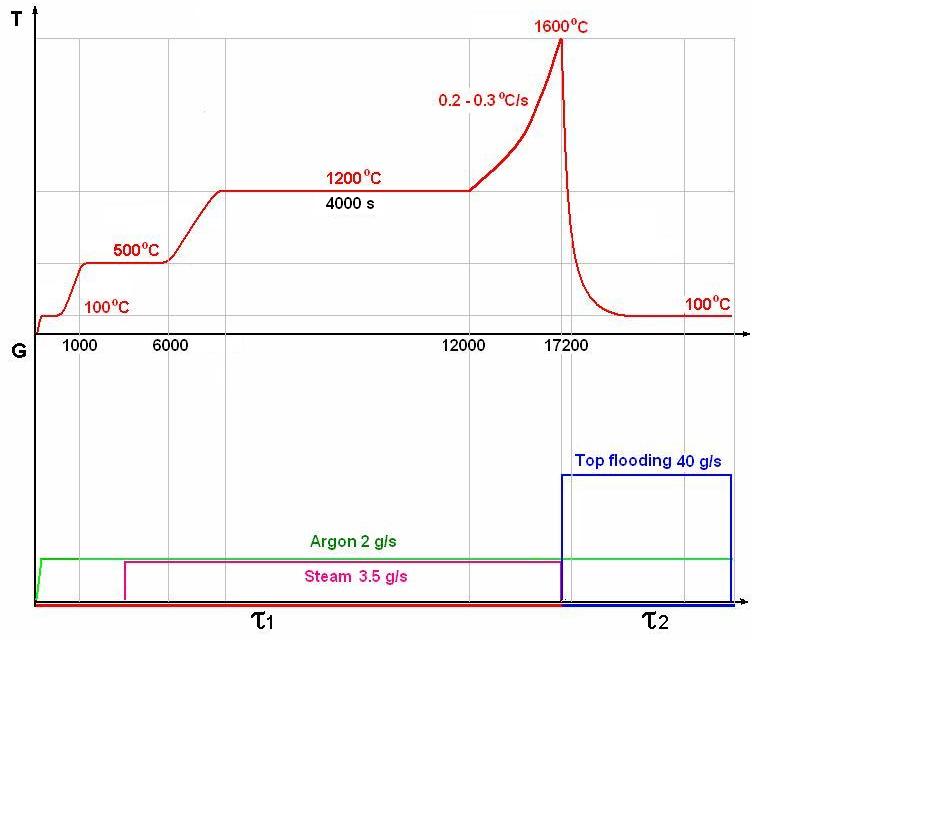 PARAMETER Facility
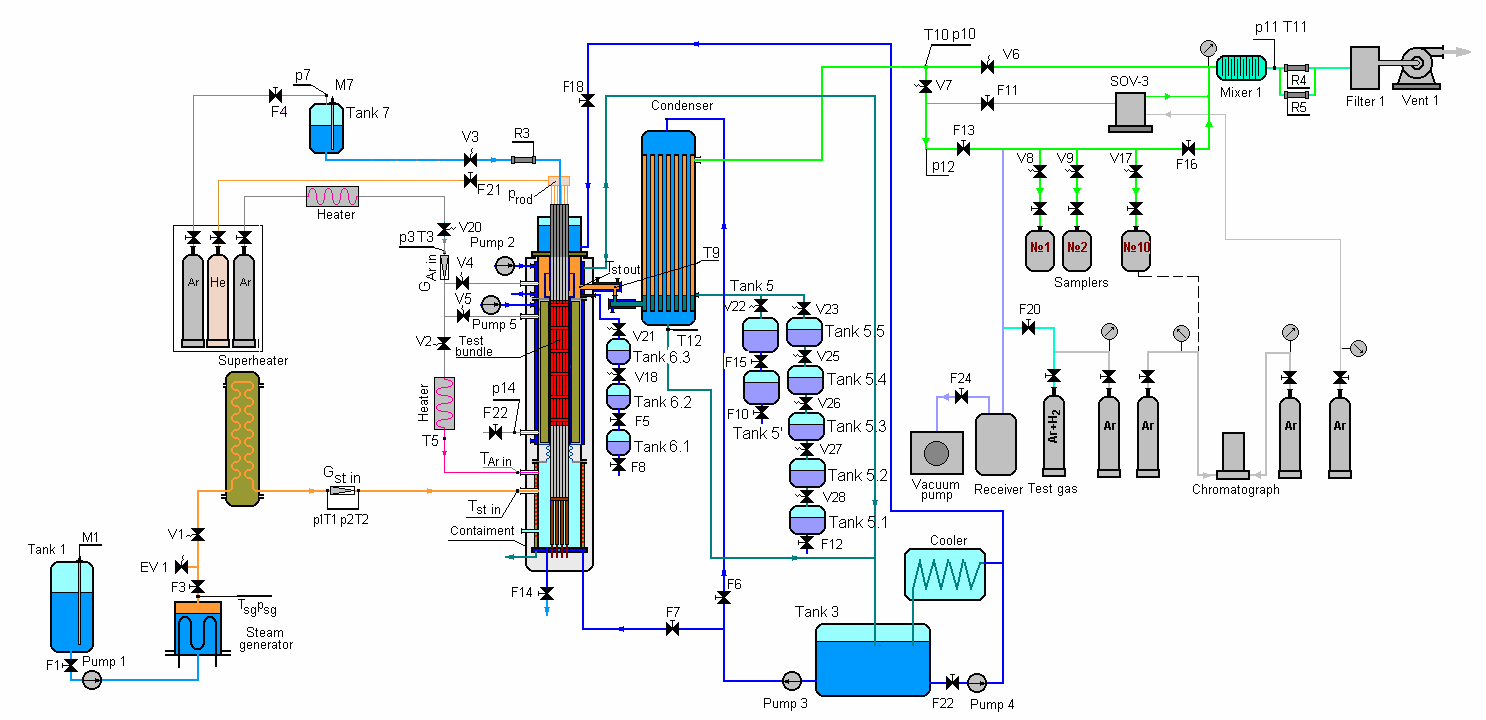 Main technological systems:
Test facility
1. Test section
Lower part
Middle part
Upper part
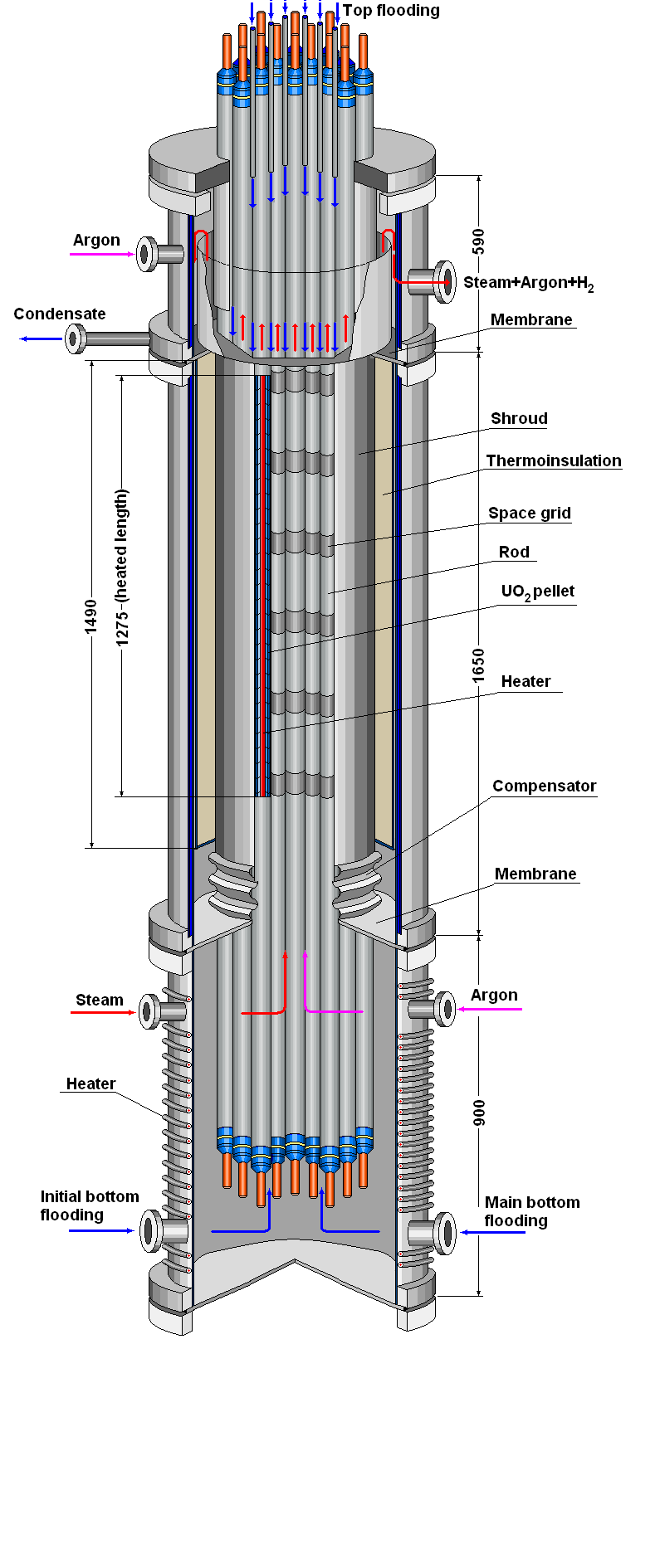 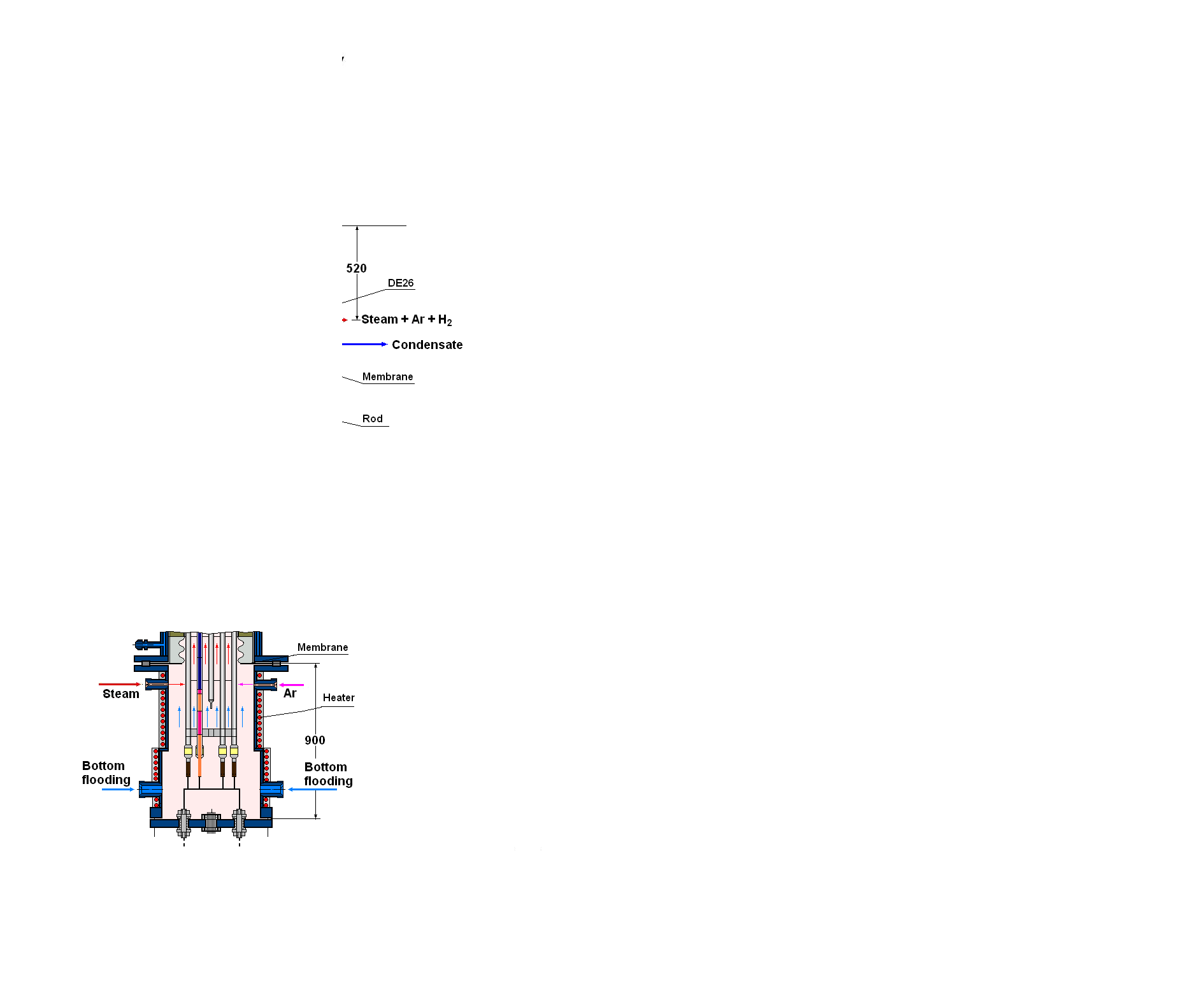 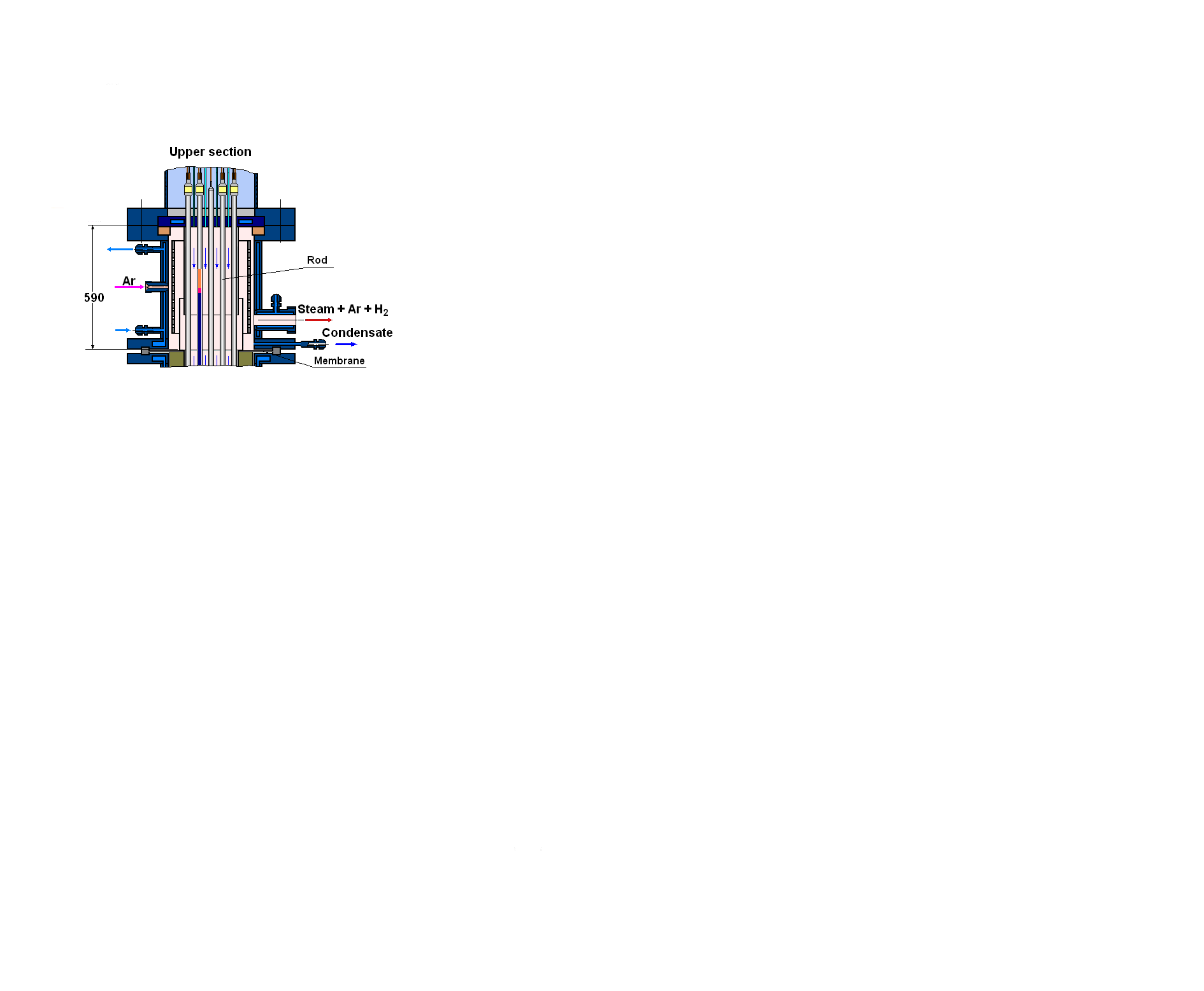 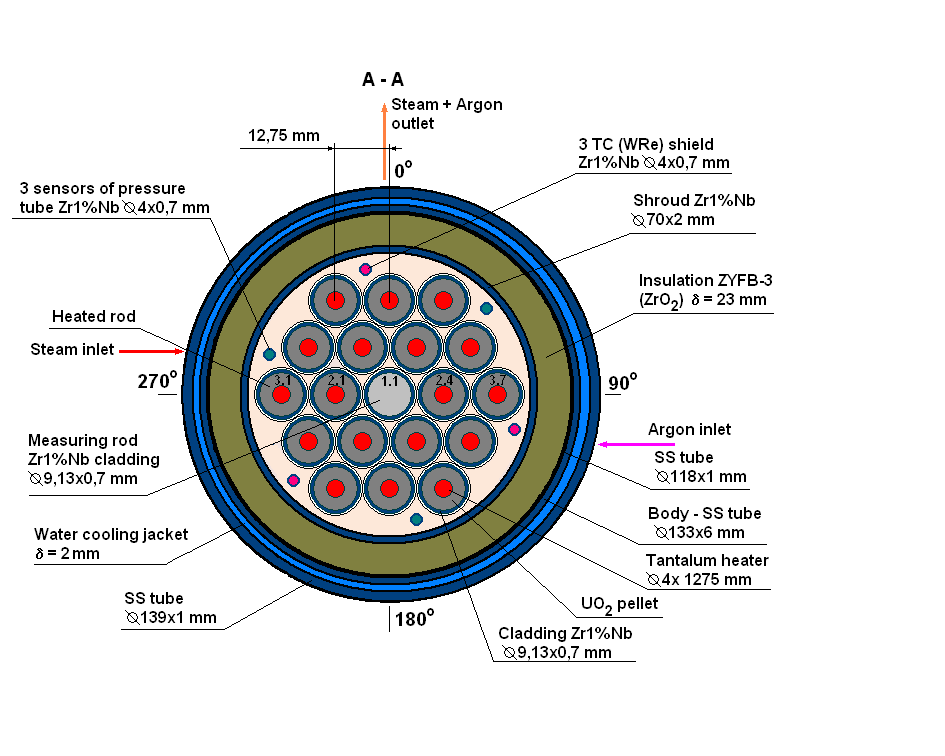 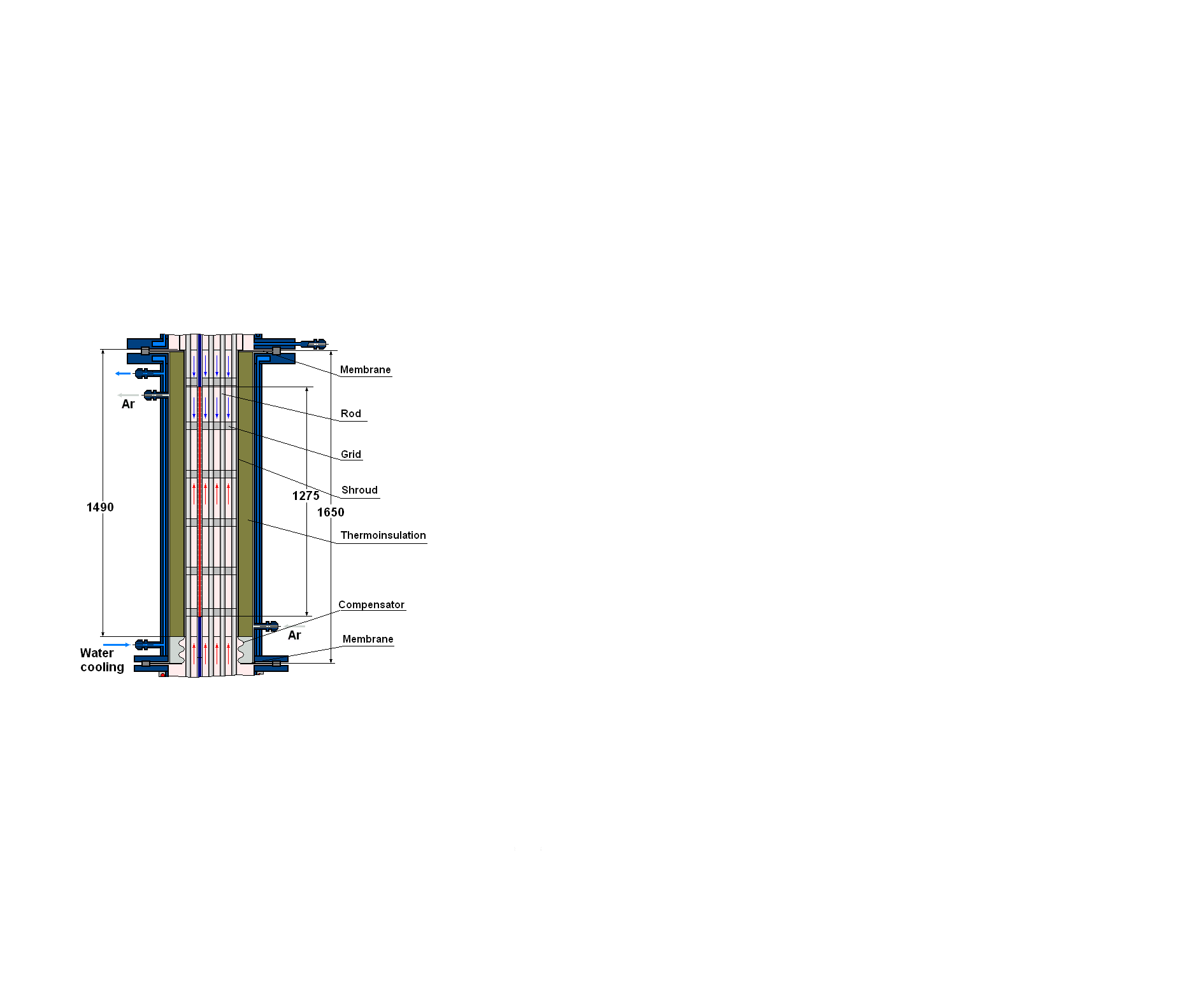 The upper water-cooled part provides: 
- input rods and TC;
- top flooding;
- input of argon at quenching phase;
- output steam-gas mixture; 
- gathering of a condensate and the control of volume of emission of water of the top flooding;
- tight division of the top and middle parts.
The lower heated part
provides:
- separate input steam and argon; 
- heating up to temperature 
of steam saturation 
(Т  400-410 K at p  0,30-0,35 МПа);
- bottom flooding.
The middle water-cooled part provides: 
- pass steam-gas mixture only through the bundle; 
- tightness thermoinsulation and the control of pressure of argon inside of the free space of the thermoinsulation;
- compensation of temperature axial displacements of the shroud .
Test Bundle
The main technical characteristics
General view
Type  	                      VVER-1000
Number of rods               19 	
- heated                            18 	 
- unheated                         1	
Rods
- cladding, mm                9,13/7,73 		    (Zr1%Nb) 
- pellets                           UO2
- heater                          4/1275 (Ta)
Grid type                          triangle 
- grid  pitch, mm             12.75 	
Spacing grid                    Zr1%Nb   
- height, mm                    20 	 
- spacing, mm                 255 	
Shroud                             Zr1%Nb 
- thickness, mm              1,2
- diameter/height, mm   69,7/1450 
Thermoinsulation           ZrO2 ZYFB-3
- thickness, mm              23	 
- diameter/height, mm   116/1450
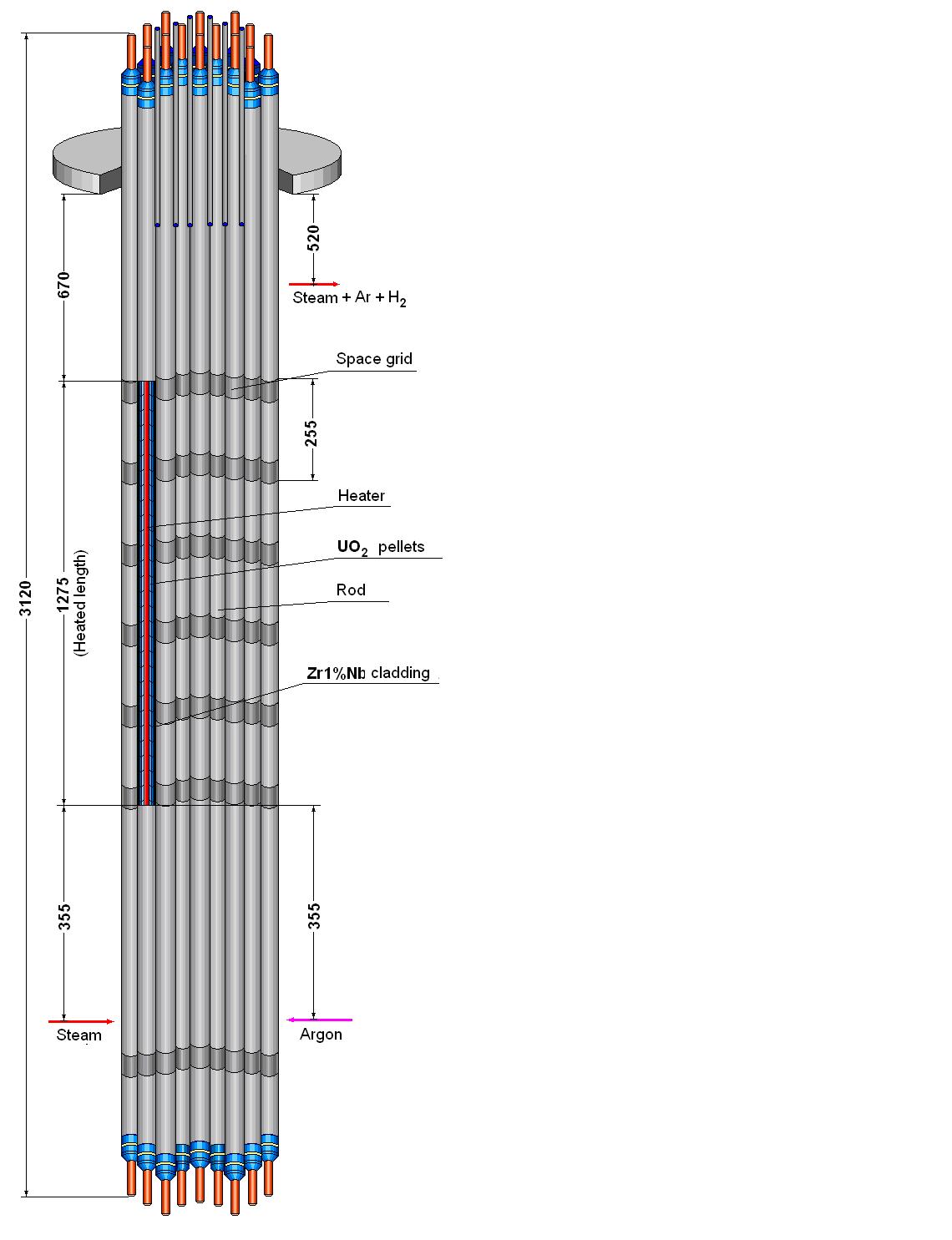 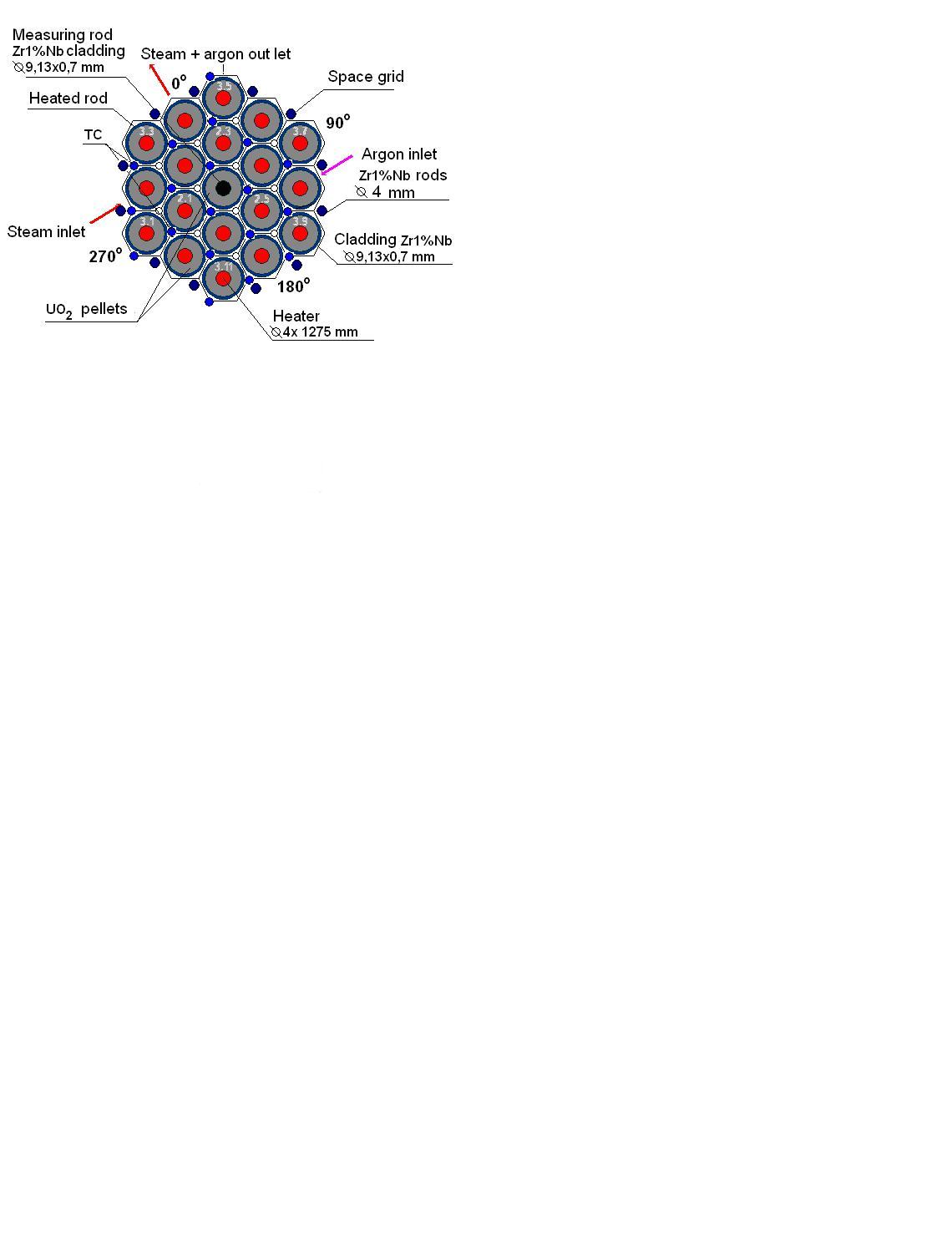 Test rods
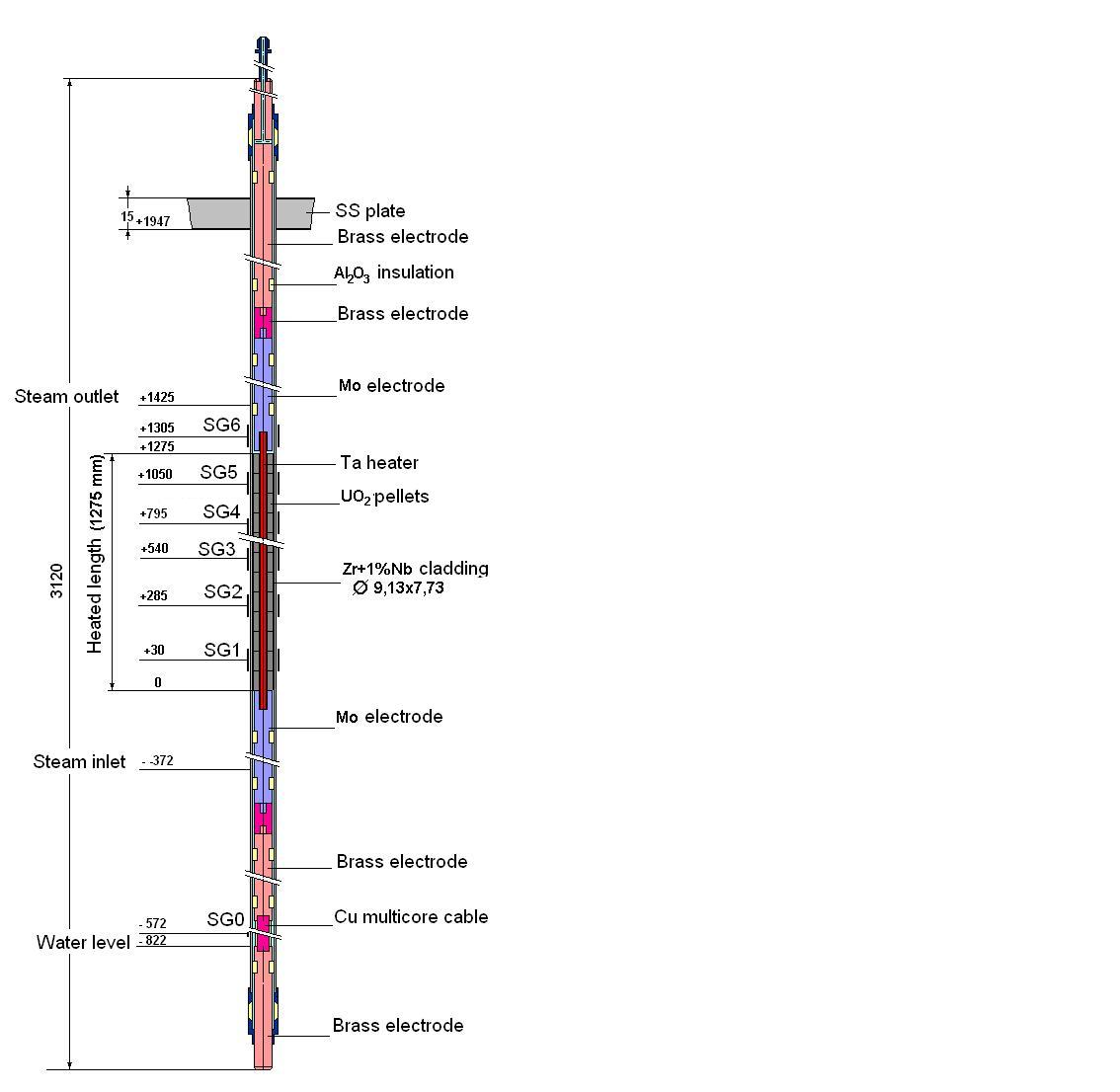 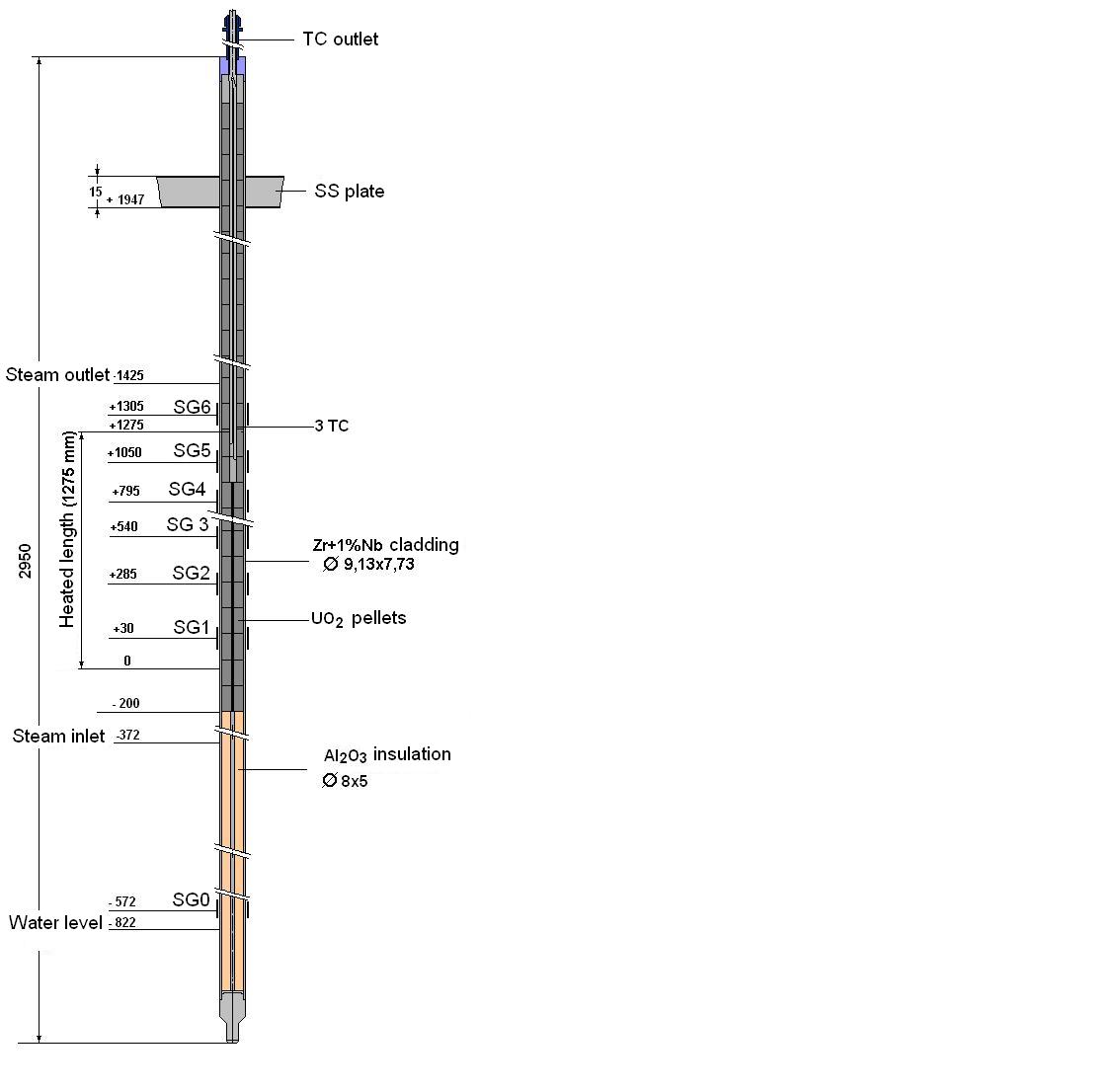 Heated rod
Unheated rod
Some results of the PARAMETER-SF3 Test
1. Steam and argon parameters
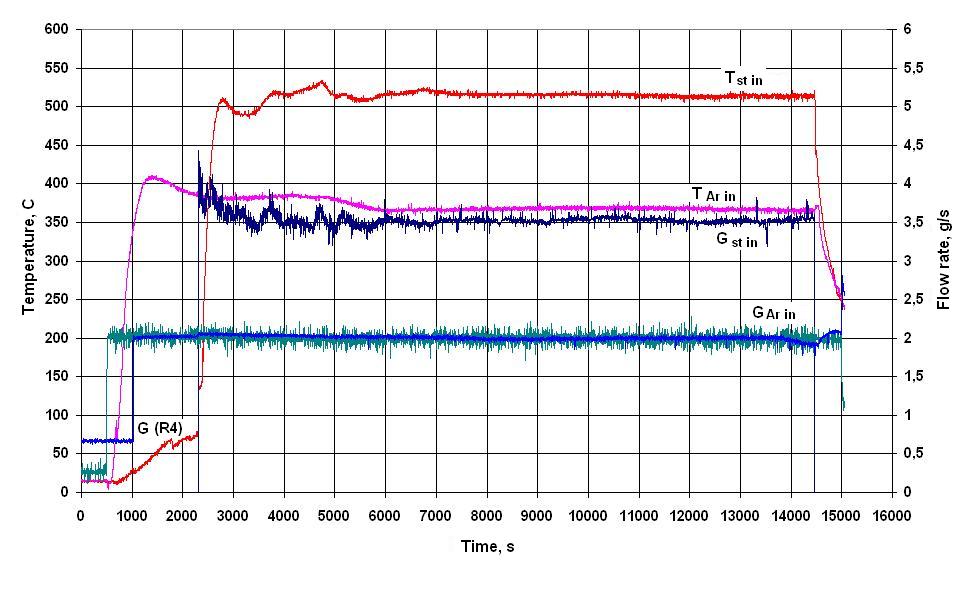 Gst in = 3.5 g/s   Tst in = 500 °C
Gar in = 2.0 g/s   Tar in = 400 °C
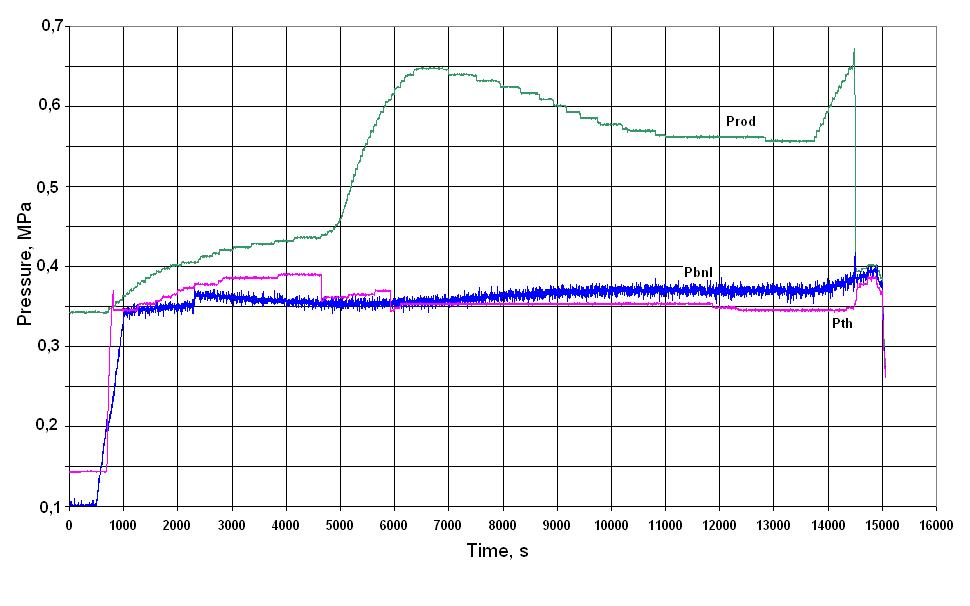 pbnl = 0.37 MPa
pth = 0.35 MPa
2. Main Test parameters
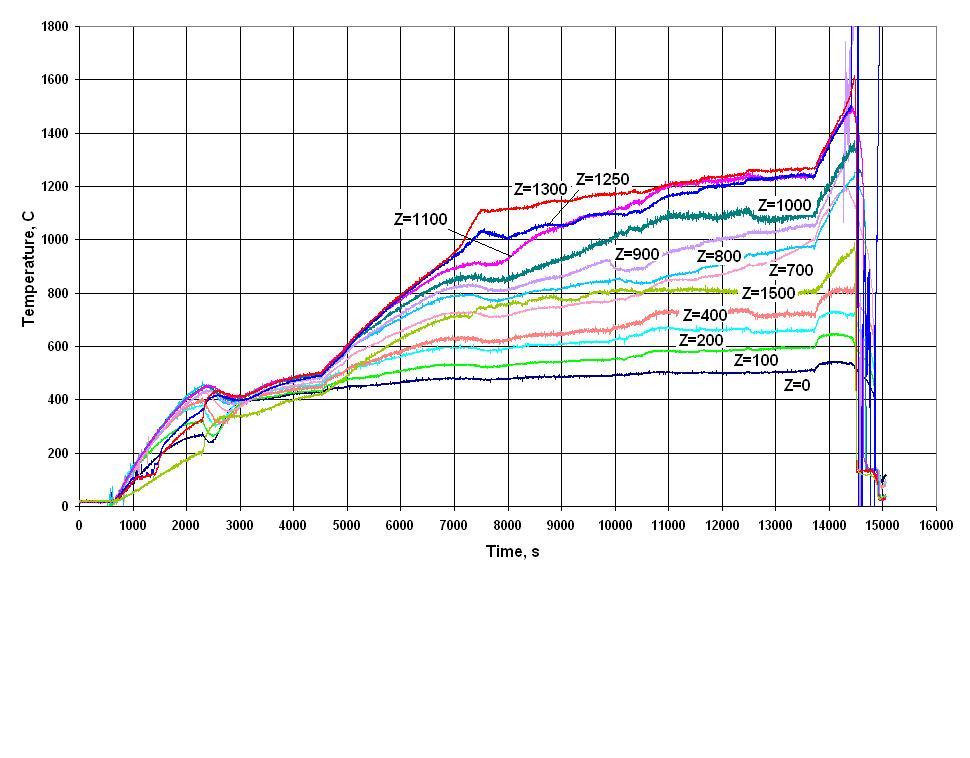 Bundles temperature
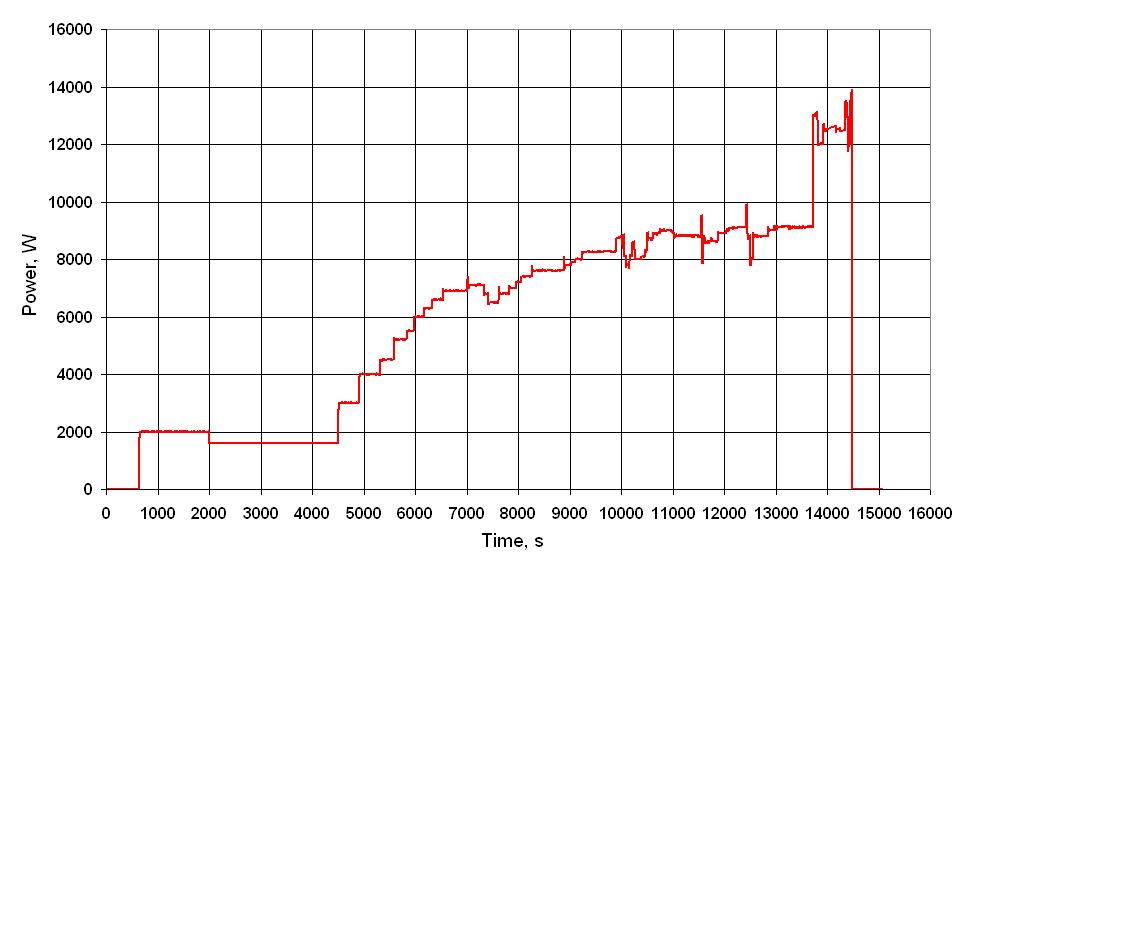 Electrical power
3.1. The claddings temperature during a pre-oxidizing and transient stages
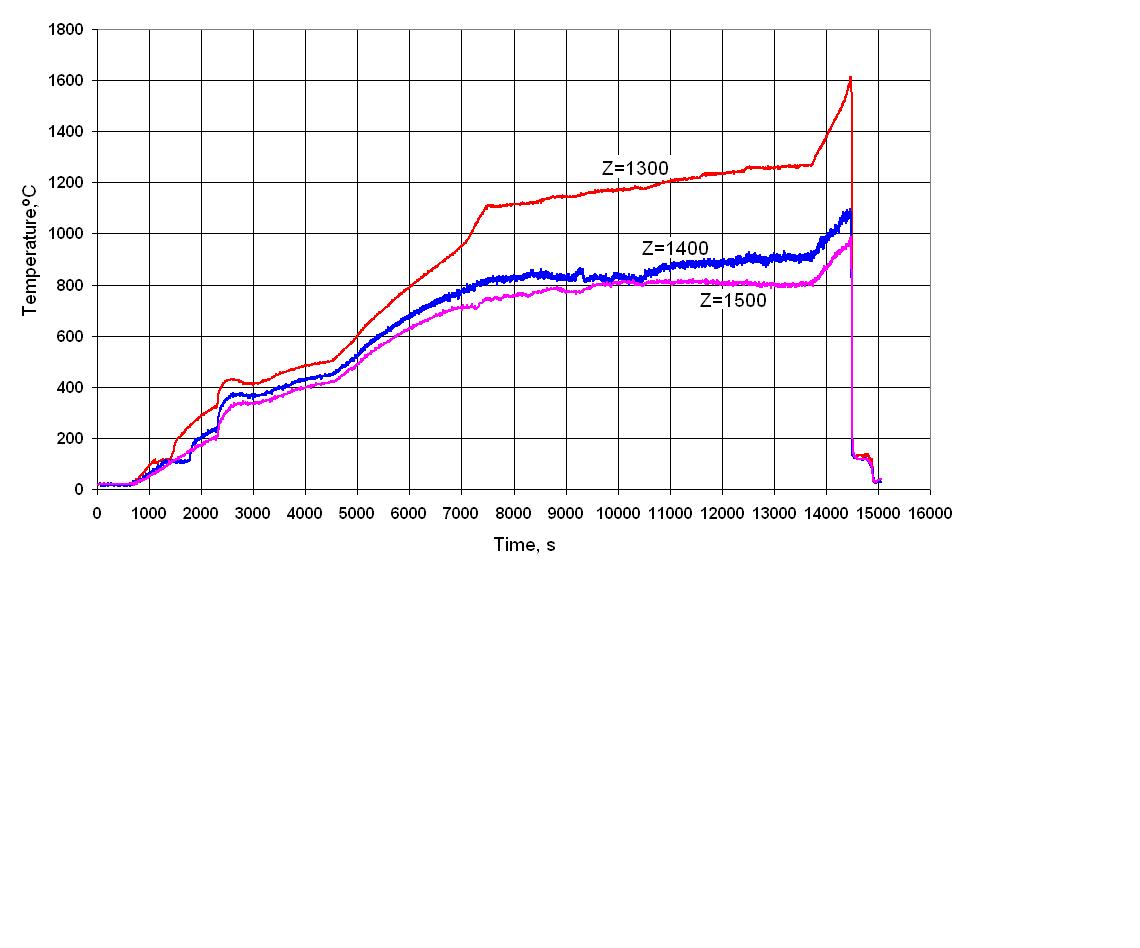 Elevations 1300 – 1500 mm
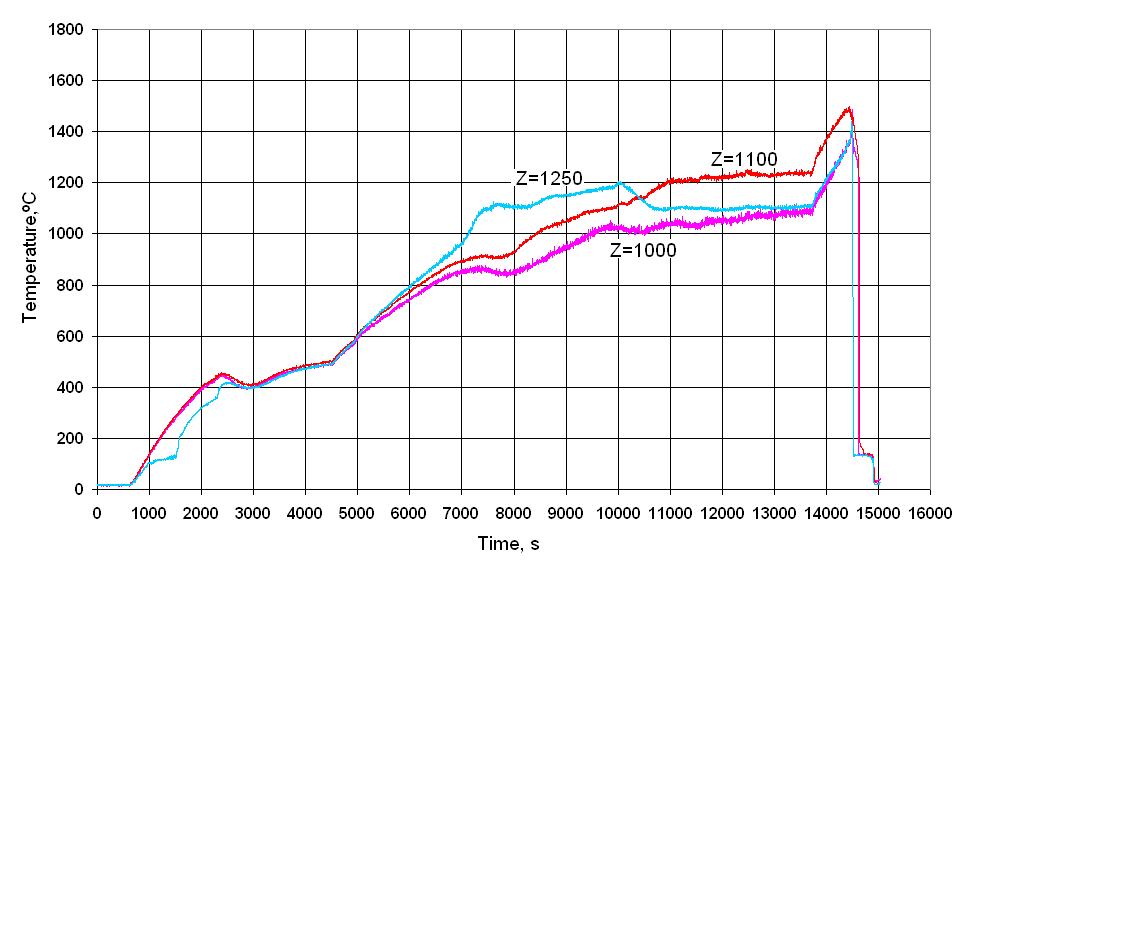 Elevations 1000 – 1250 mm
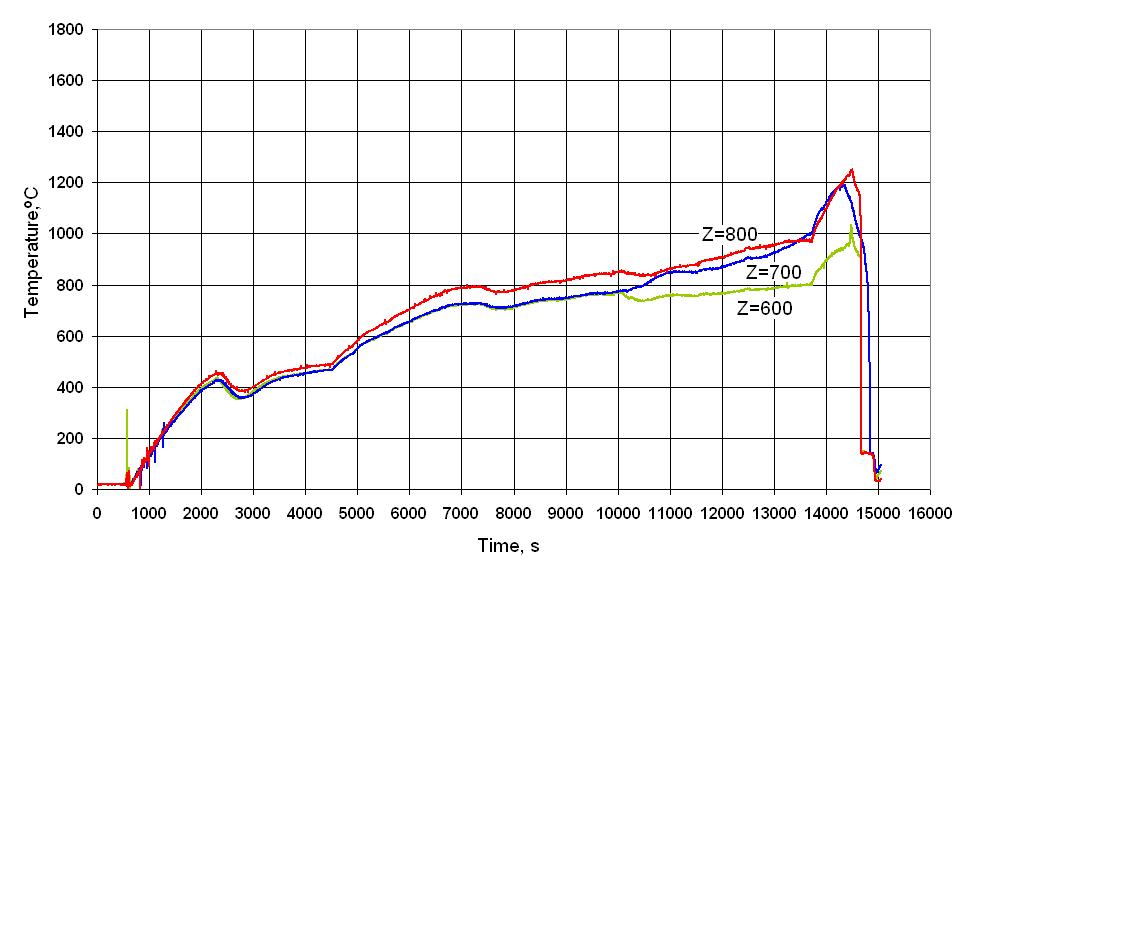 Elevations 600 – 800 mm
3.2. The bundle component temperature during 
a pre-oxidizing and transient stages
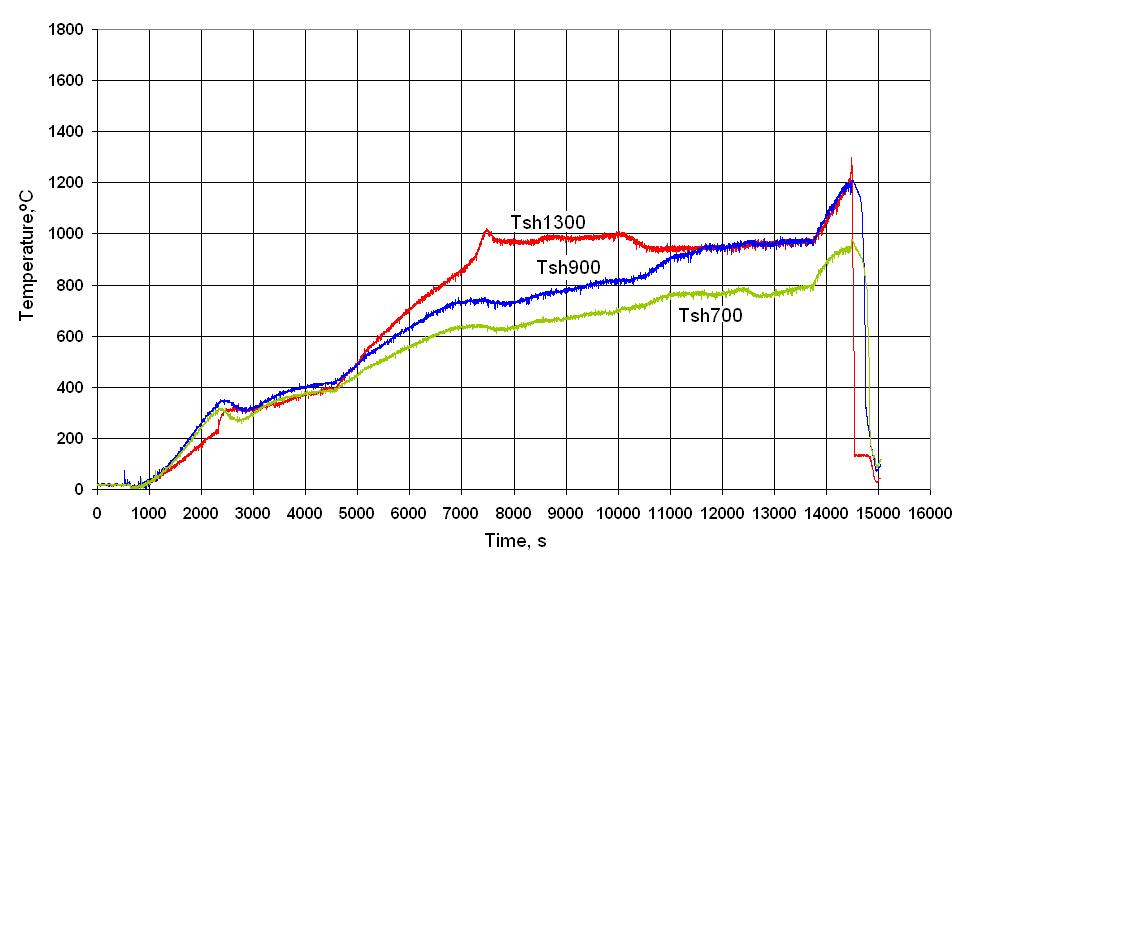 Shroud (Tsh) temperature
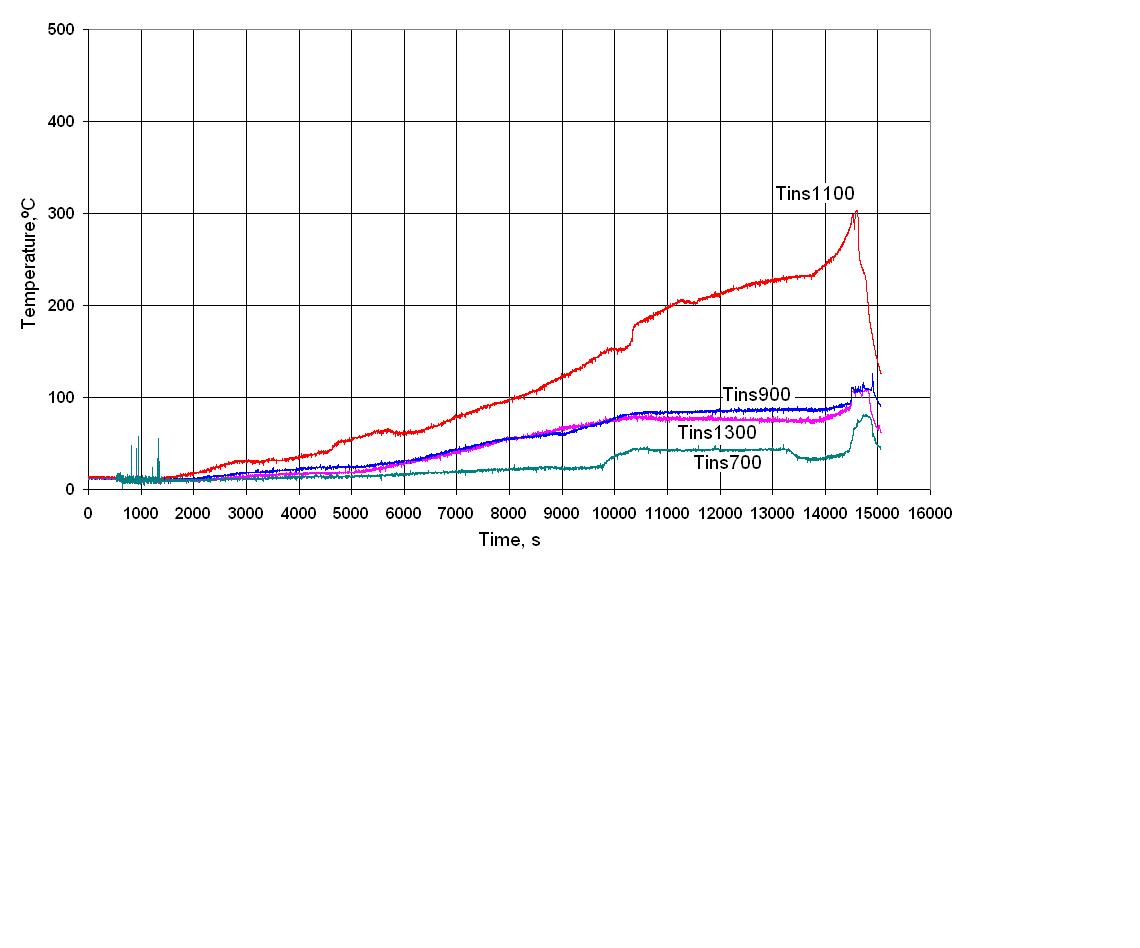 Thermoinsulation 
 (Tth) temperature
4. Top flooding
4.1. The claddings temperature during quench stage (elevations 1000 – 1500 mm)
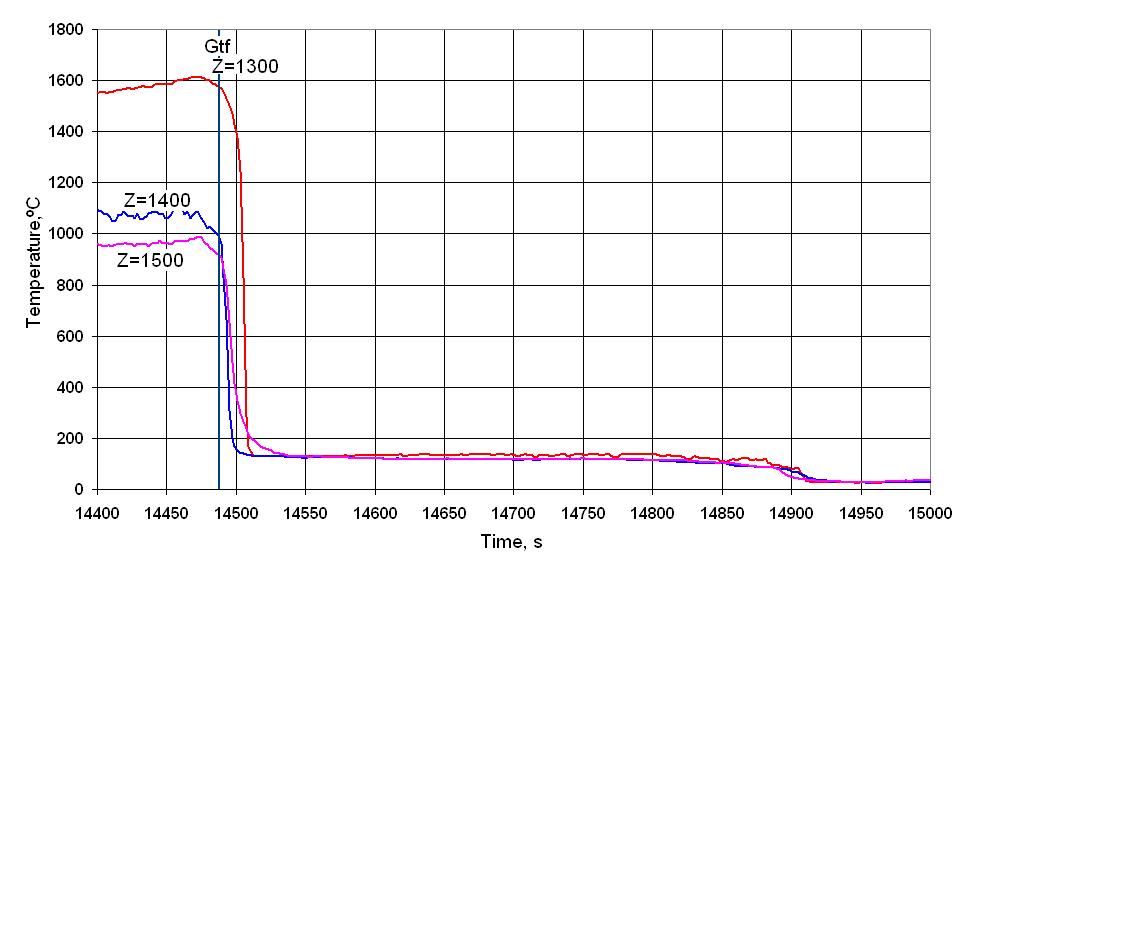 Elevations 1300 – 1500 mm
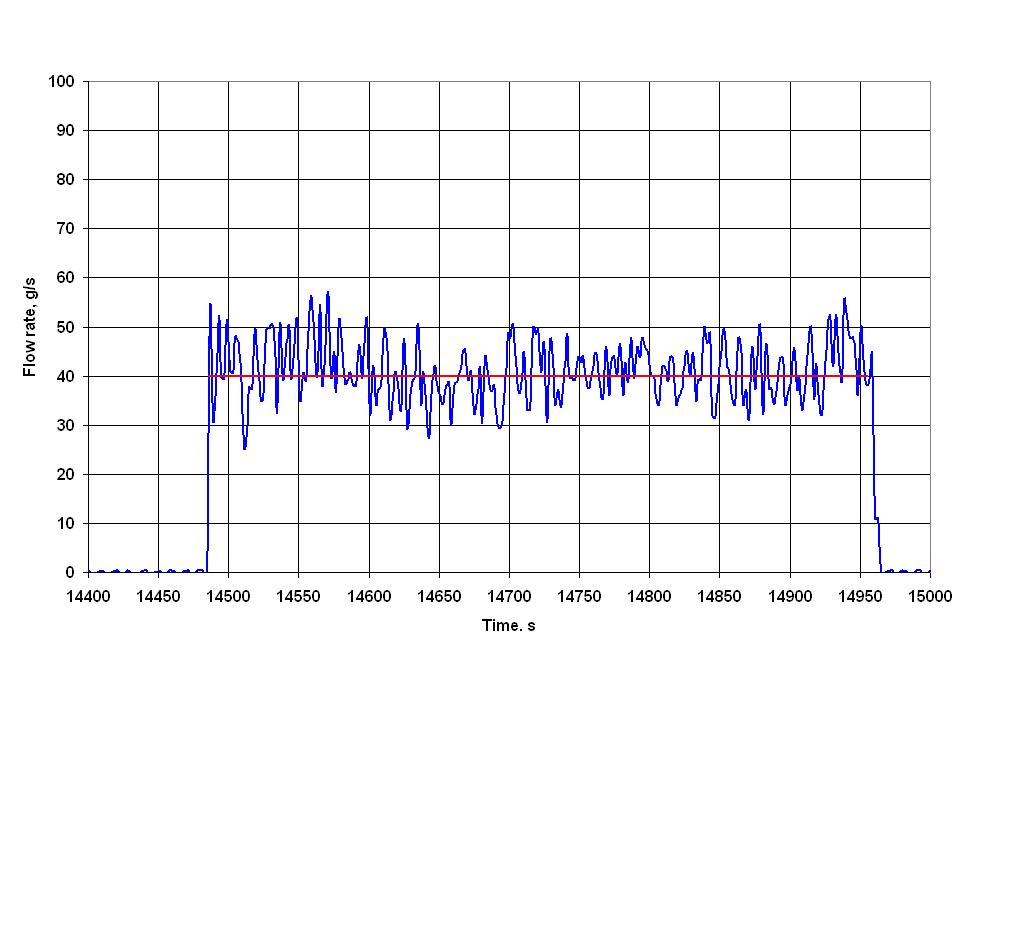 Top flooding Gtf  40 g/s
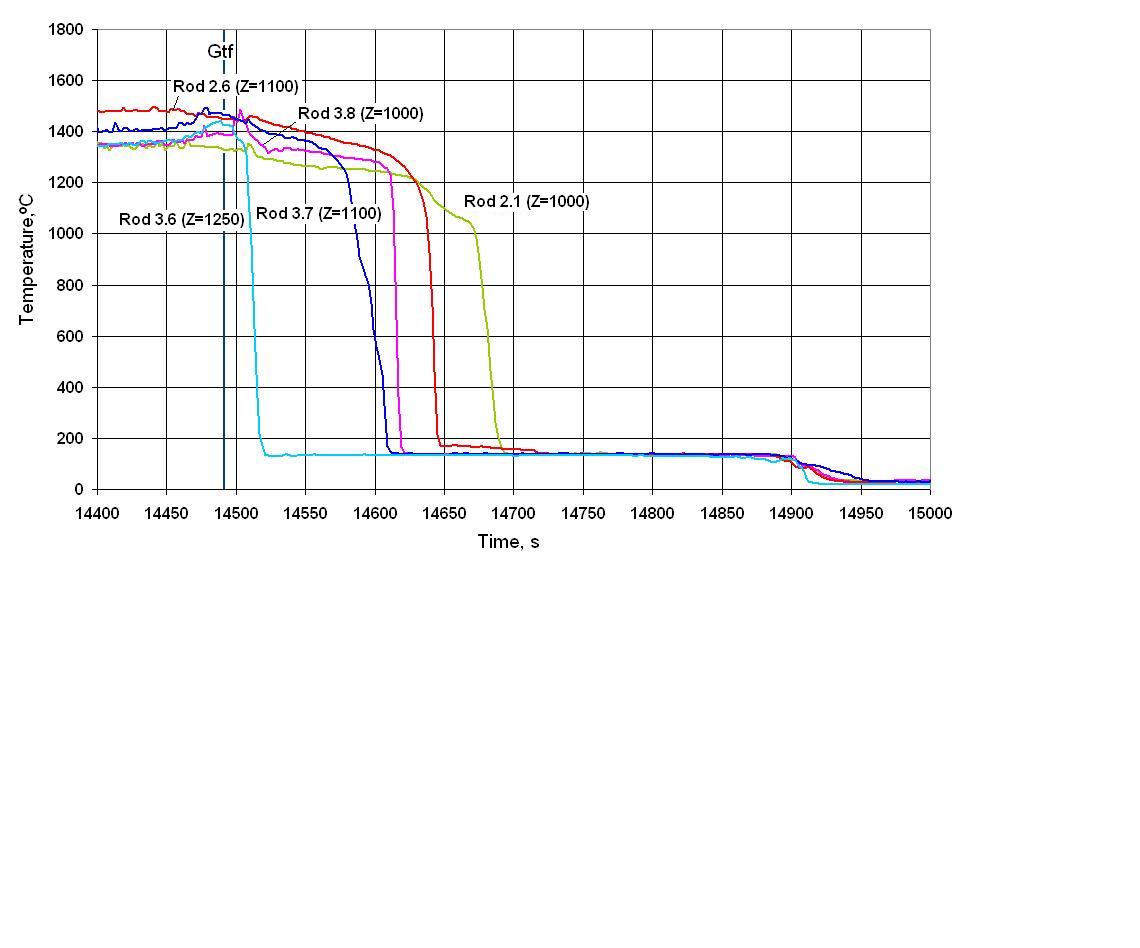 Elevations 1000 – 1250 mm
4.2. The claddings temperature during quench stage (elevations -600 – 800 mm)
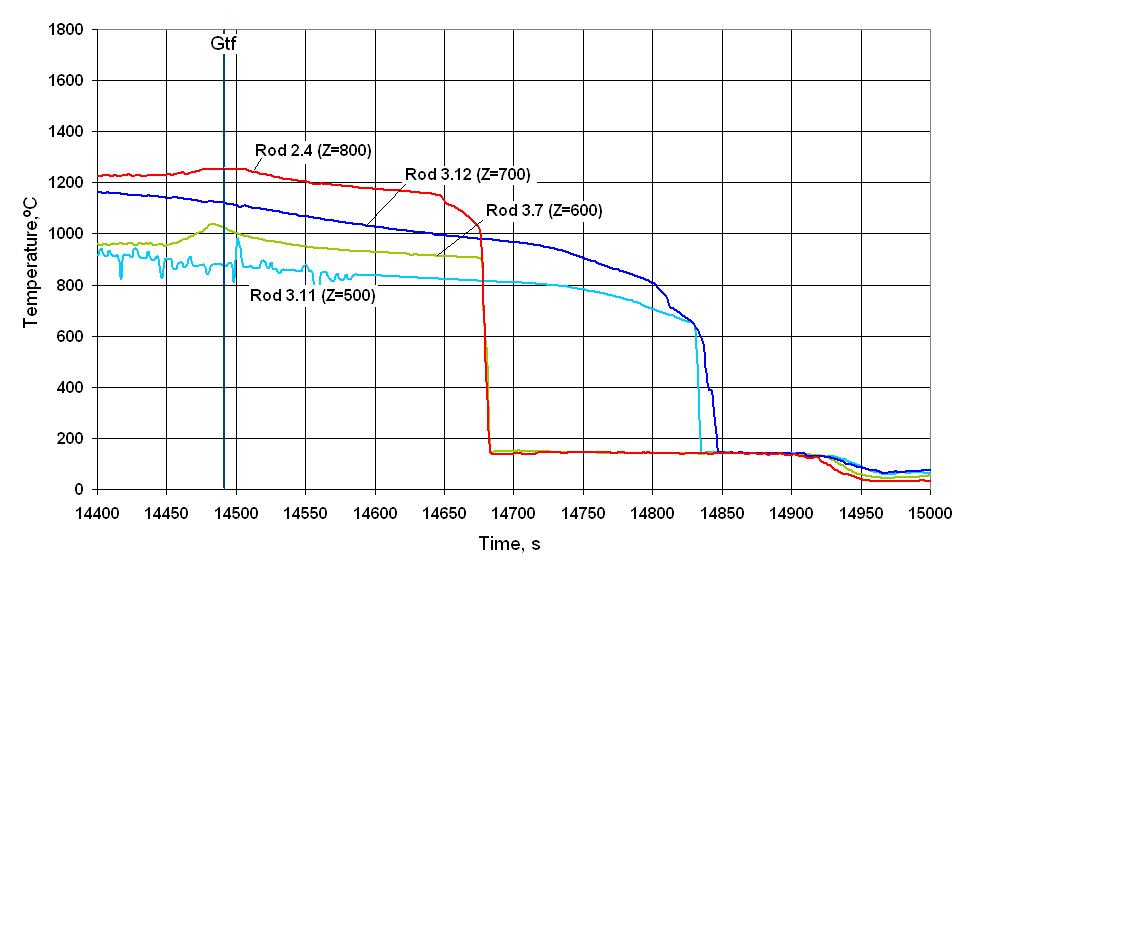 Elevations 500 – 800 mm
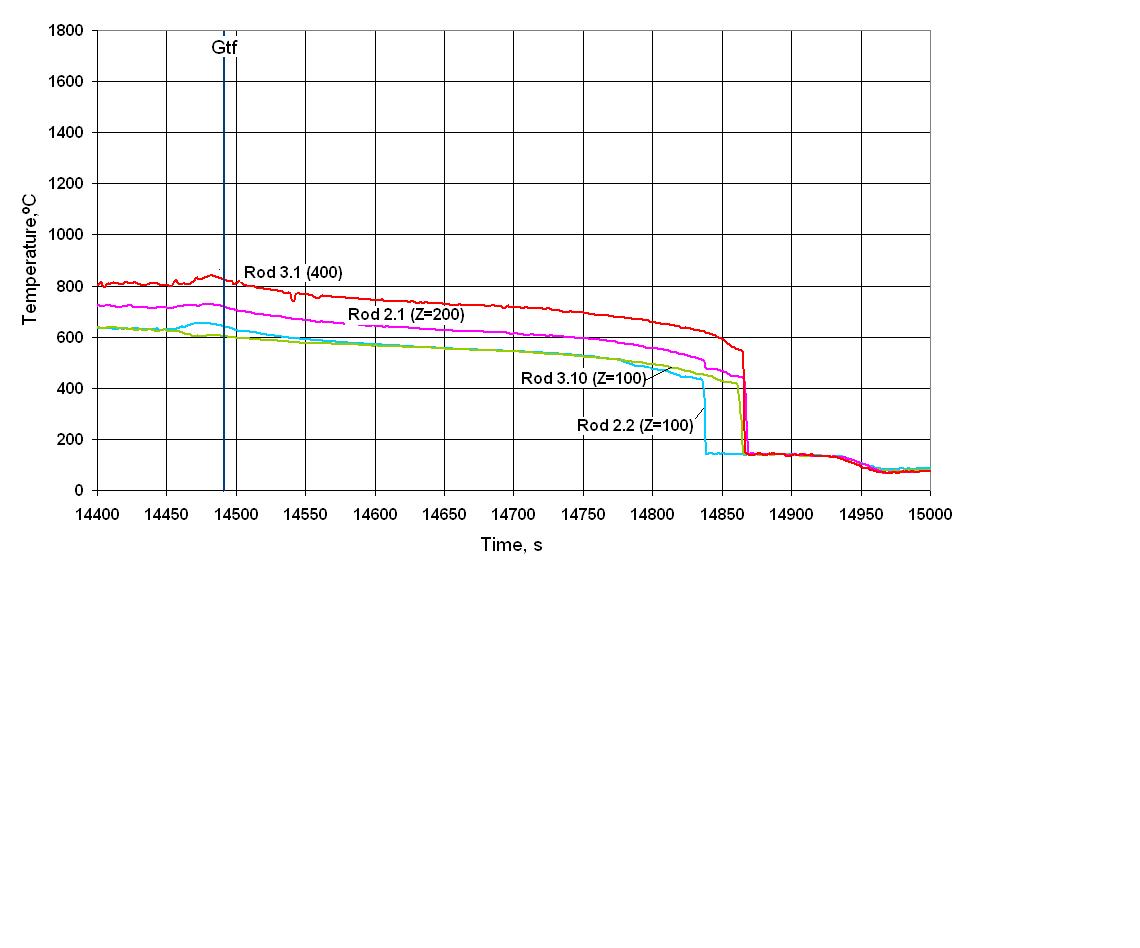 Elevations 100 – 400 mm
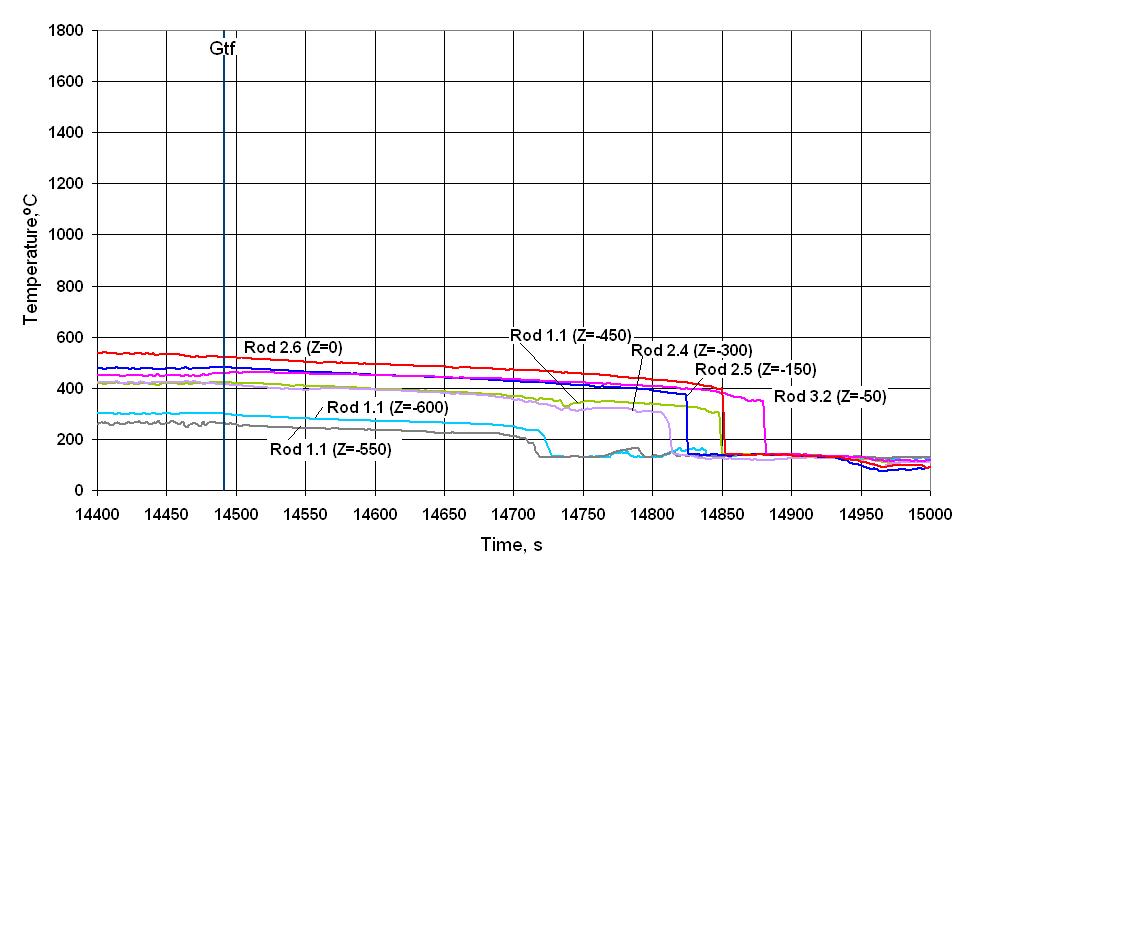 Elevations - 600 – 0 mm
4.3. The cladding temperature history during quench stage 
(second and third rows)
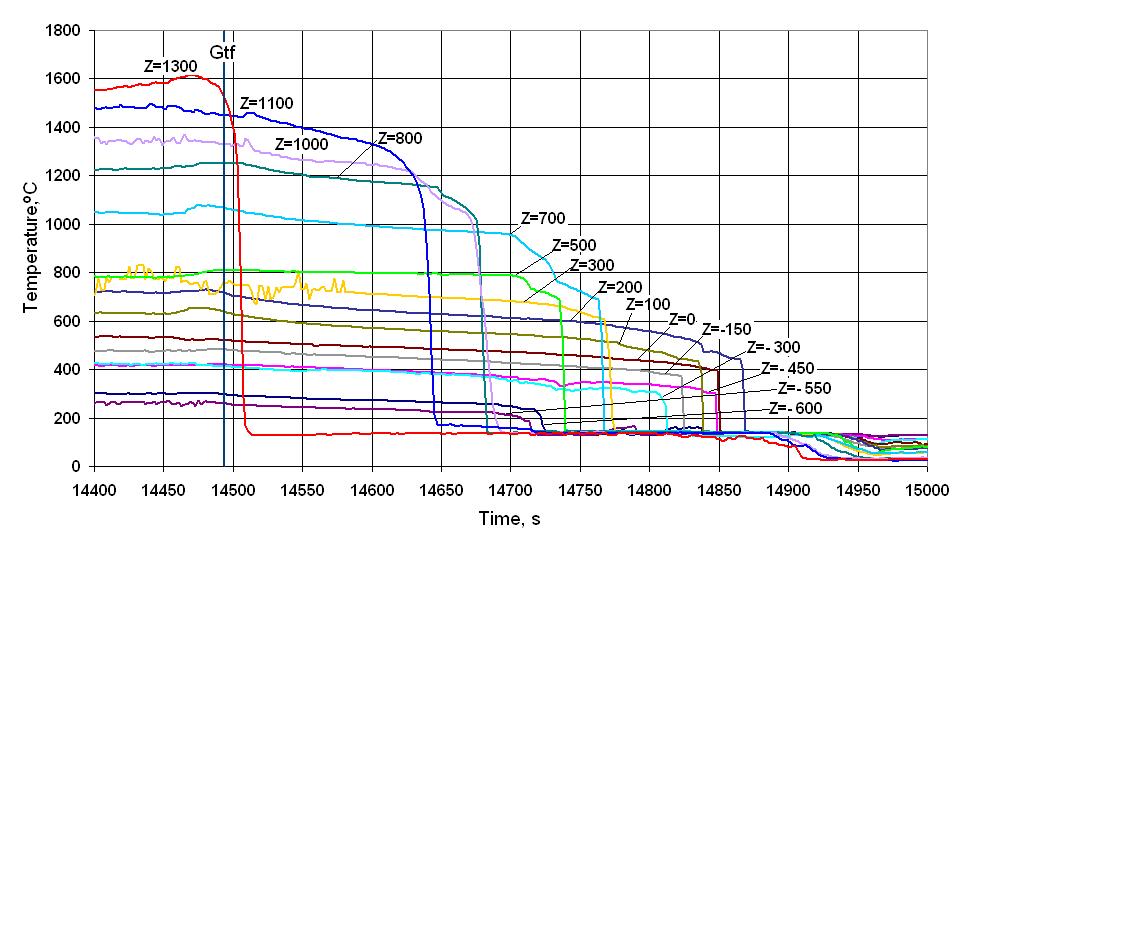 Rods of 2nd row
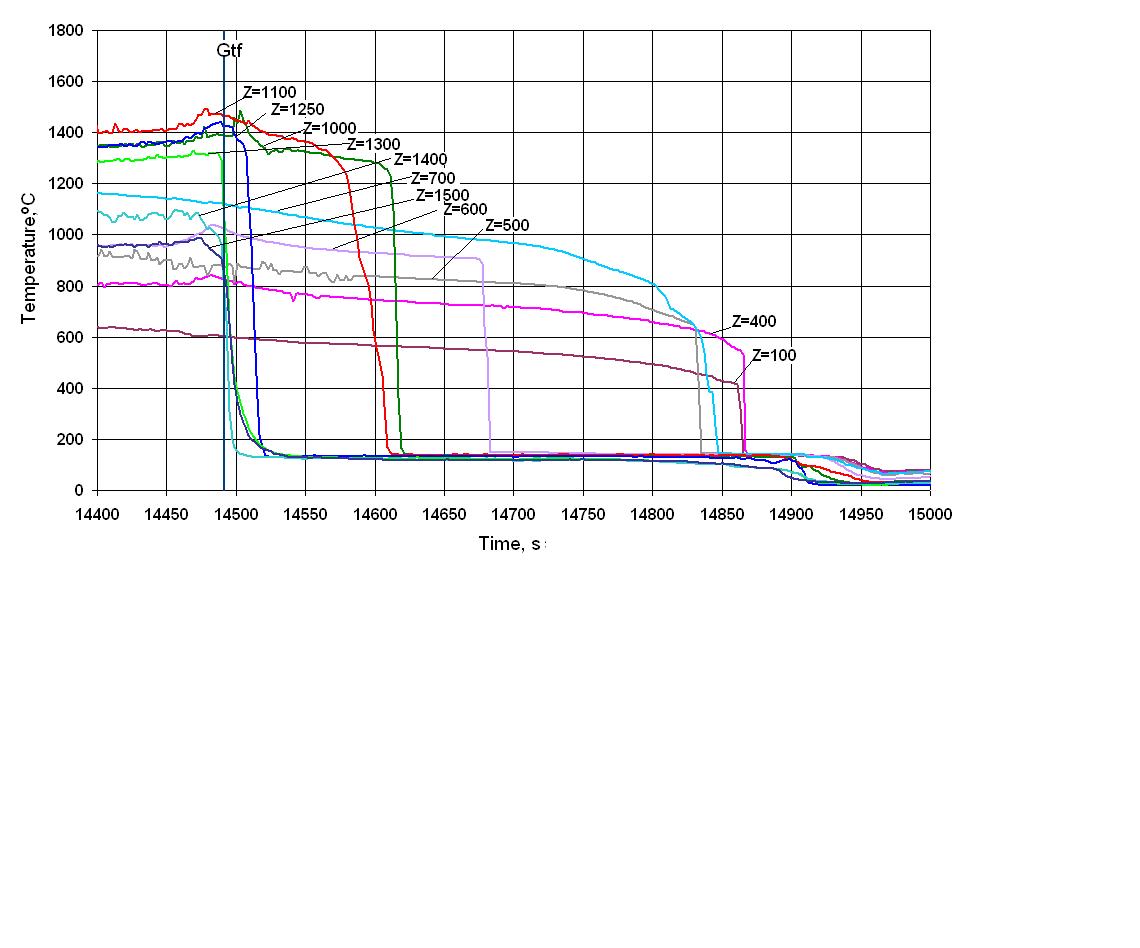 Rods of 3th row
Operating time of top flooding system  470 s.
Time of cooling of FA up to ~ 130°С - 360 s.
[
4.3. The cladding temperature history during quench stage 
(second and third rows)
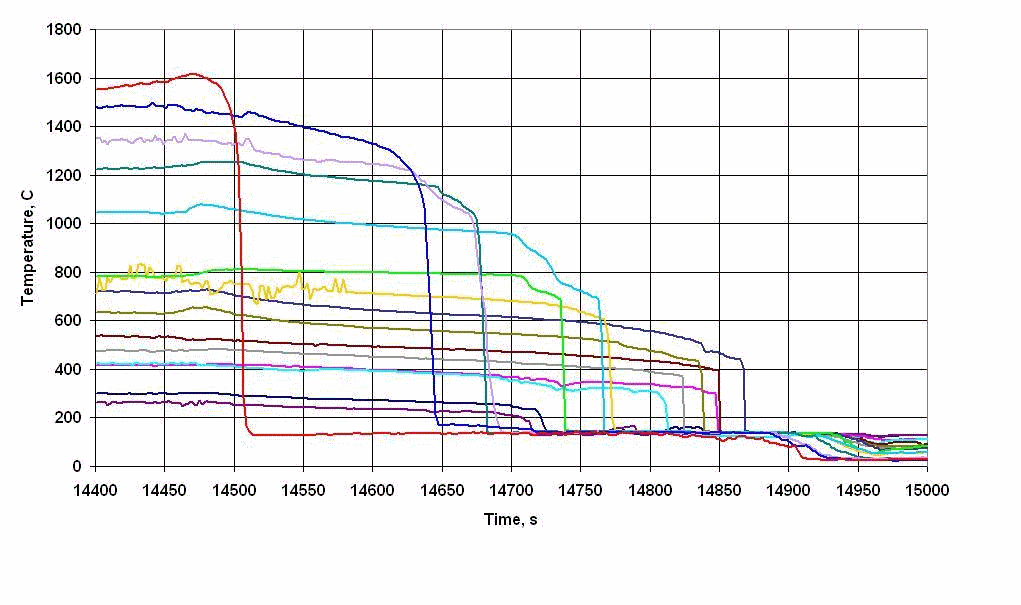 Rods of 2nd row
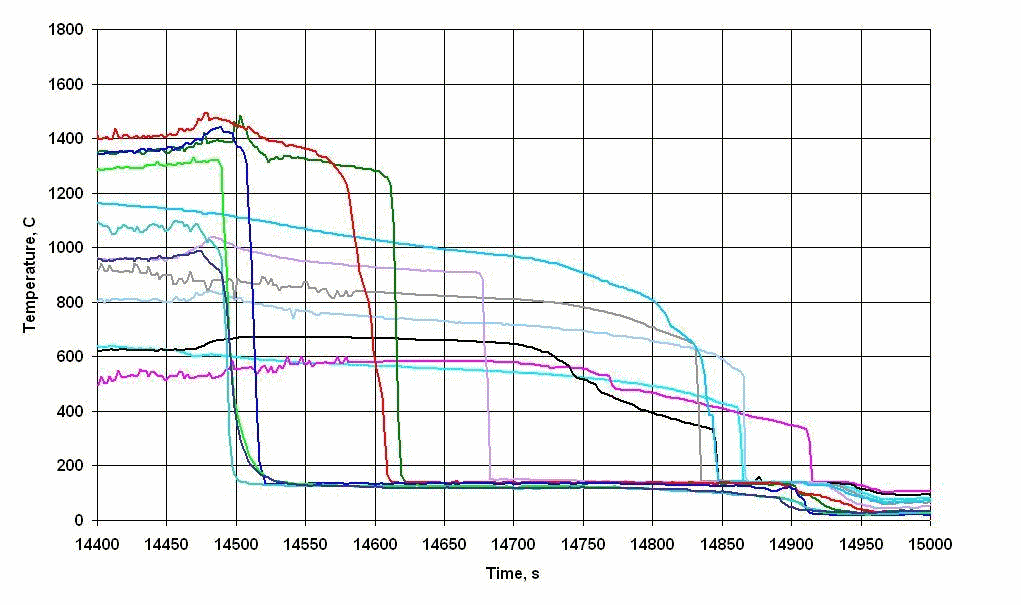 Rods of 3th row
Operating time of top flooding system  470 s.
Time of cooling of FA up to ~ 130°С - 360 s.
Z
[
4.4. The top flooding of bundle up to 130°С
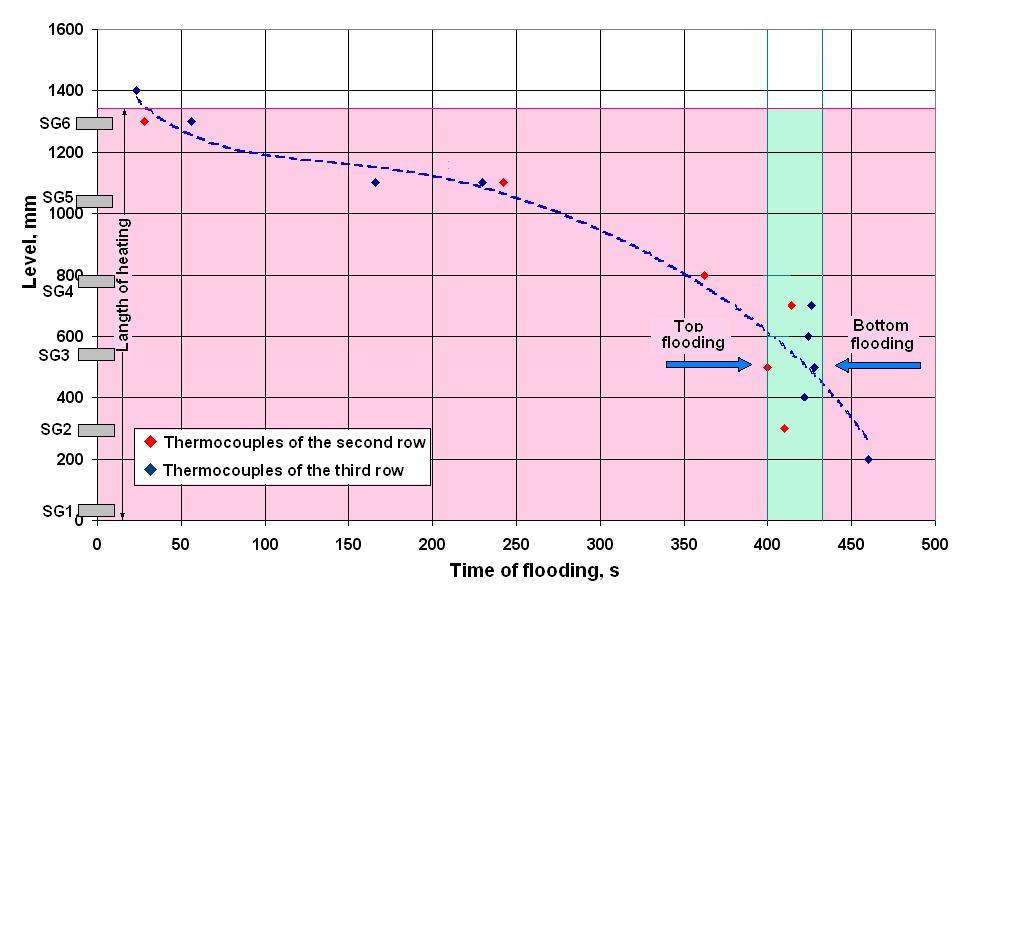 Z
5. The results of measuring of the hydrogen generation
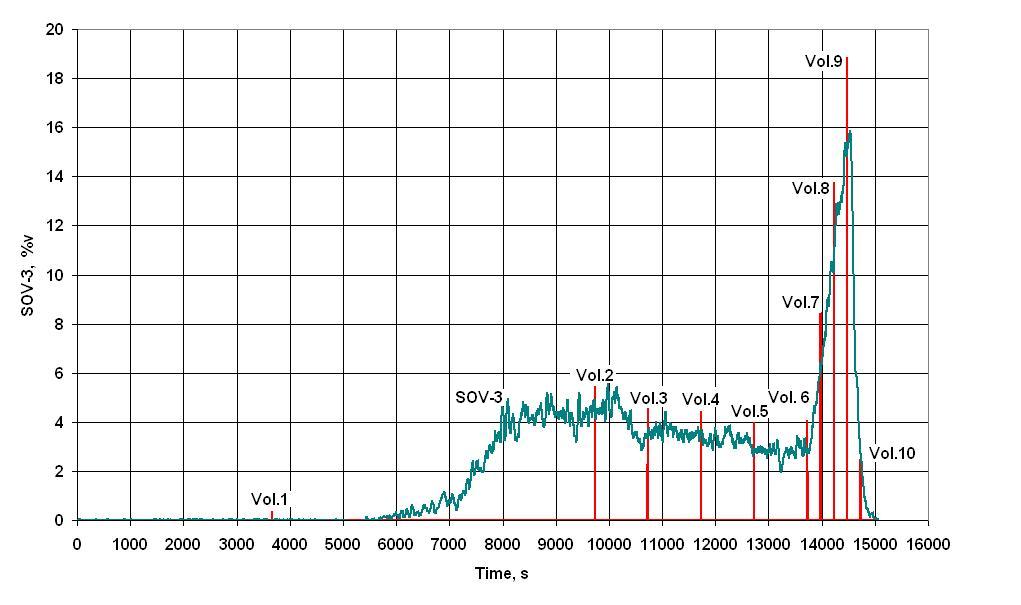 Variation of volumetric hydrogen 
concentration versus time
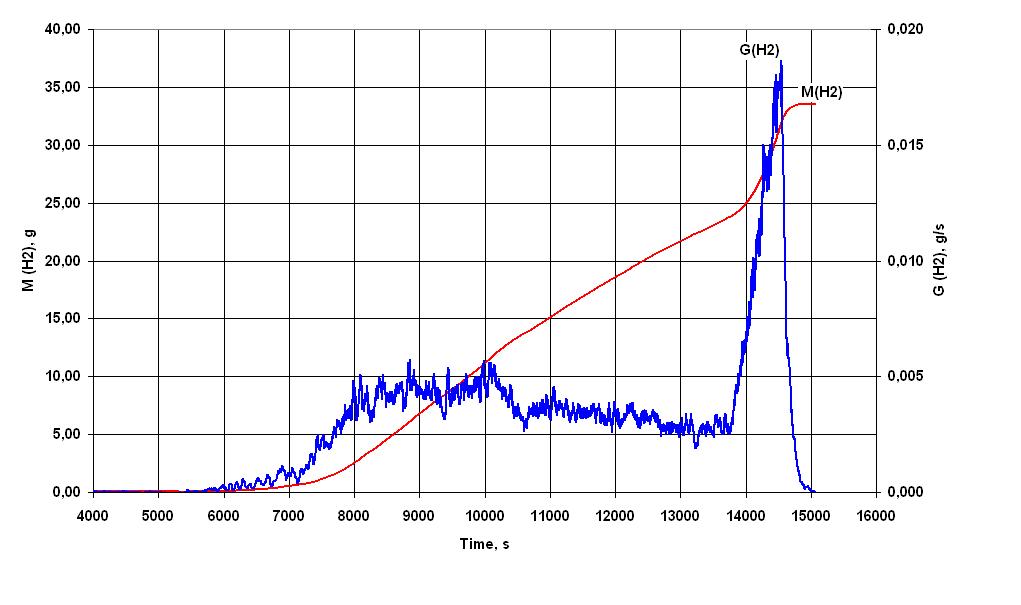 Regeneration rate and 
mass of evolved hydrogen
CONCLUSIONS
1.   Experiment PARAMETER-SF3 on simulating the initial stage of severe accident, including the stage of the top flooding, has been carried out.

2. The main parameters of experiment:
- the steam flow rate ~ 3.5 г/с at temperature ~ 500 °С;
- the argon flow rate ~ 2.0 г/с at temperature ~ 400 °С;
- the duration of the pre-oxidation stage ~ 3970 s at temperature ~ 1200 °С;
- the maximal temperature of the bundle - 1600°С at maximal heating rate ~ 0.5 °С/с.

3. The total of hydrogen measured by continuous monitoring systems of hydrogen (SOV-3), has not exceeded ~34 g. 

4. The cooling overheated up to ~ 1600°C of the bundle has been achieved for 
~ 470 s at the water flooding from top with flow rate ~ 40 g/s.

5. Conservation and preliminary cutting of the bundle has been carried out.
3.3. The bundle component temperature during 
a pre-oxidizing and transient stages
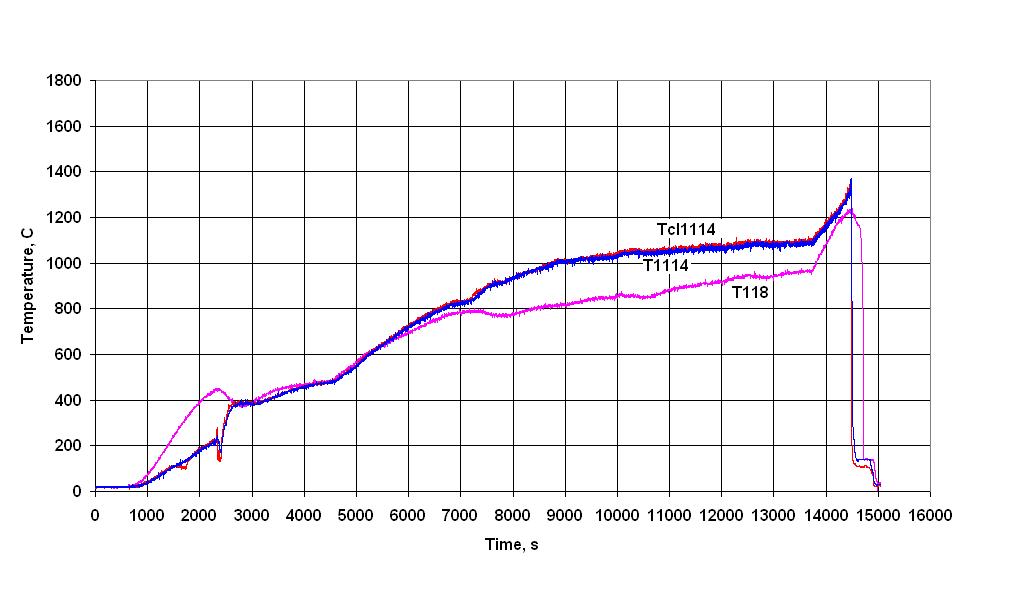 The indications of thermocouples 
on cladding and 
inside of rod 1.1 at a level 1400 mm
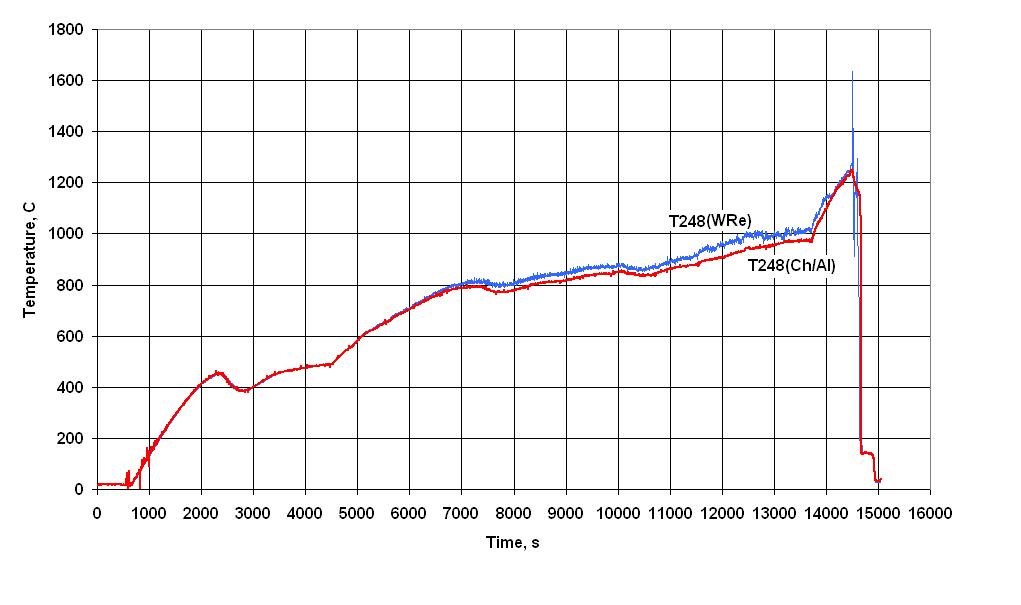 The indications of thermocouples 
(WRe) and (Ch/Al) of rod 2.4 
at a level 800 mm
4.4. Results of measurement of weight of water in control tanks
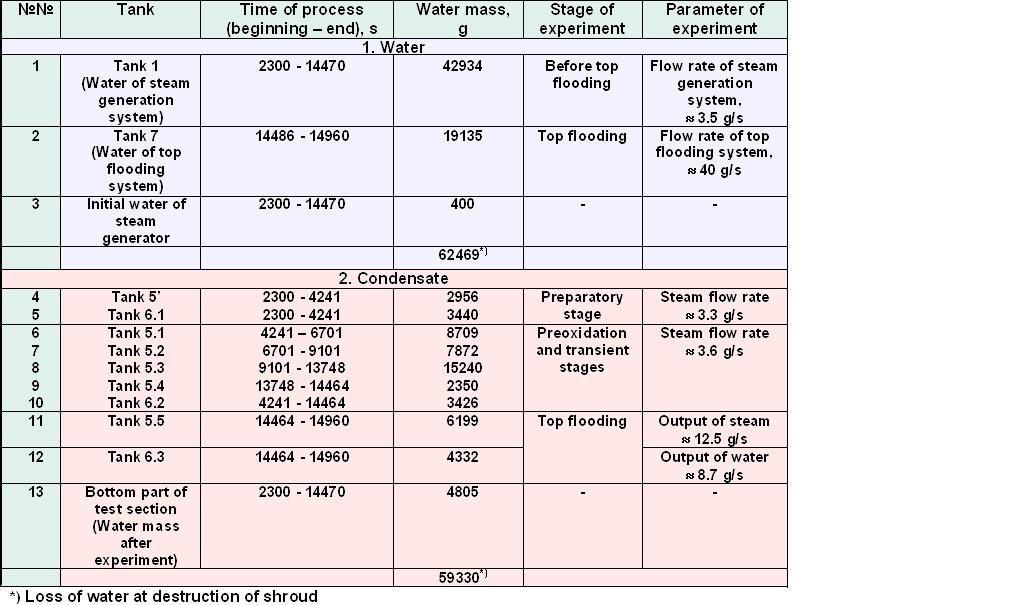